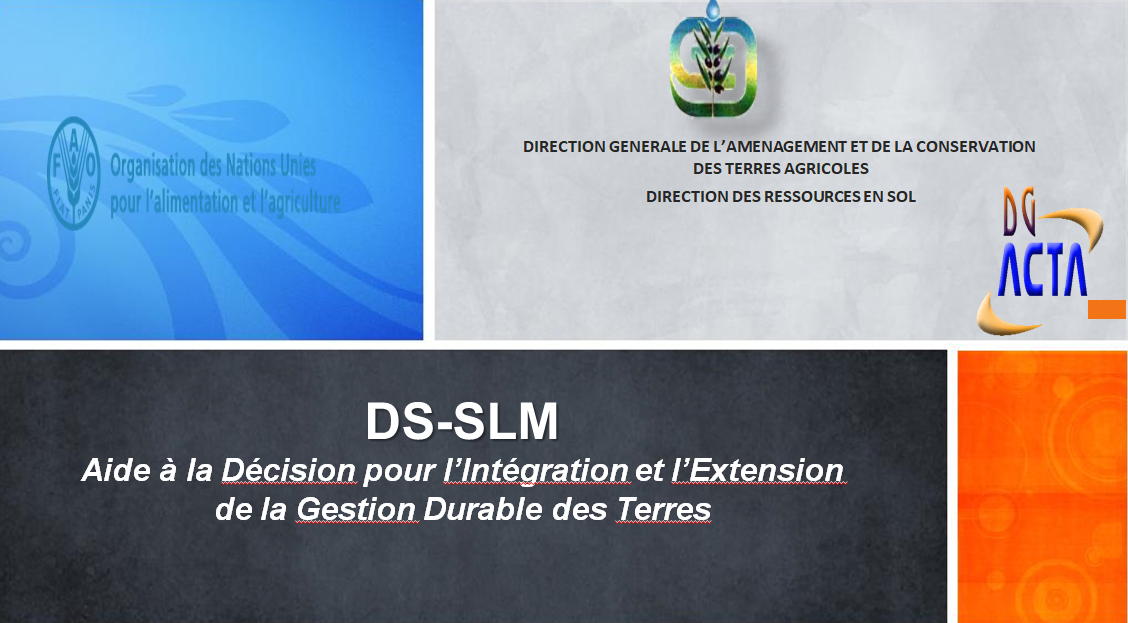 Decision Support for Mainstreaming and Scaling of Sustainable             Land Management
Attia Rafla 
                 DGACTA - Tunisie
3 rd Global Meeting of the Project Decision Support for Mainstreaming 
and Scaling up of Sustainable Land Management (DS-SLM) 




                                                          24 - 27 April 2019 Ankara, Turkey
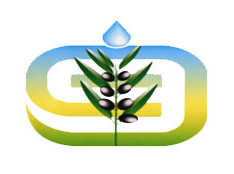 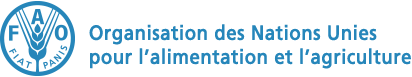 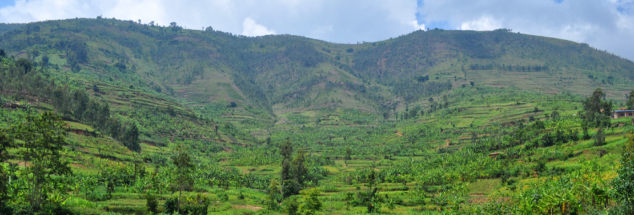 A Decision Support for Mainstreaming and Scaling of Sustainable Land Management
DSSLM
 
FAO- DGACTA
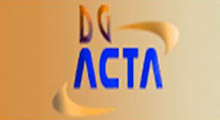 Objectif environnement global : 
Contribute to Combating Desertification, Land Degradation and Drought (DLDD) globally identification, integration and extension of good agricultural practices in Tunisia and informed decision-making.
Good Agricultural Practices Retained in the Project:
Conservation Agriculture,
agroforestry,
Organic Soil Amendment and Composting,
  Sandy amendment,
National and Regional Partners : INGC, IRA, ODESYPANO, CTAB, CTD, CRDA KEBILI
Partenaires Internationaux: Méthodologies globale (ISRIC, WOCAT)
Donateur: GEF (Facilité Globale pour l’Environnement)
Executing Agency (design / technical advice, partnership): FAO
15 Pilot Countries (15): Tunisie, Argentina, Bosnia -Herzegovina, Bangladesh, China, Colombia, Ecuador, Lesotho, Morocco, Nigeria, Panama, Philippines, Thailand, Turkey, Uzbekistan
Development objective:
Enhancing goods, ecosystem services and food security in DLDD-affected countries and regions through the promotion of SLM, integrated management, and the efficient use of natural resources.
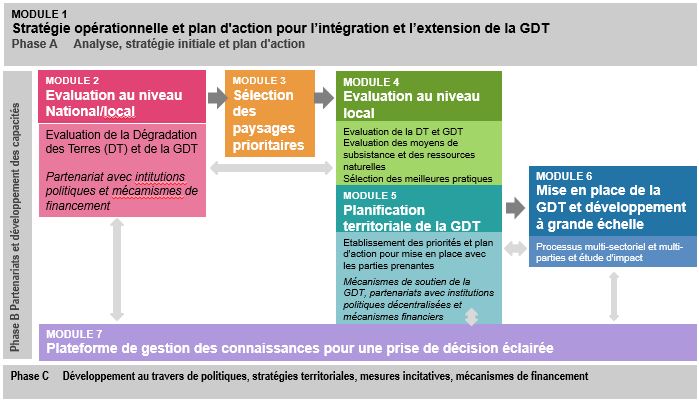 Project components
Land degradation  and Sustainable Land Management  assessments 
-information on good management practices
Implementation and extension of good SLM practices
- Capacity building and sharing of experiences at local and national level
- Strengthening delivery mechanisms for SLM extension, awareness and training
- Decision support at national and local levels on promoting the integration of BPG
Expected results
Expected results
Disseminate the best SLM practices promoted in countries through targeted actions in the field and strategic decision making from local to national level.
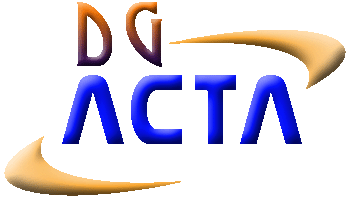 Decision Support Framework
for integrating and extending SLM on a large scale
MODULE 1
Stratégie opérationnelle et plan d'action pour l’intégration et l’extension de la GDT
Phase A     Analyse, stratégie initiale et plan d'action
MODULE 2
Evaluationau niveau National/Infranational
MODULE 3
Sélection des paysages prioritaires
MODULE 4
Evaluation au niveau local
Evaluation de la DT et GDT
Evaluation des moyens de subsistance et des ressources naturelles
Sélection des meilleures pratiques de GDT
Evaluation de la Dégradation des Terres (DT) et de la GDT
Partenariat avec intitutions politiques et mécamismes de financement
MODULE 6
Mise en place de la GDT et développement à grande échelle
MODULE 5
Dévelopment territorial de la GDT
Phase B Partenariats et développement des capacités
Etablissement des priorités et plan d'action pour mise en place avec les parties prenantes

Mécanismes de soutien de la GDT, partenariats avec institutions politiques décentralisées et mécanismes financiers
Processus multi-sectoriel et multi-parties et étude d'impact
MODULE 7
Plateforme de gestion des connaissances pour une prise de décision éclairée
Phase C     Développement au travers de politiques, stratégies territoriales, mesures incitatives, mécanismes de financement
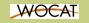 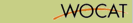 Module 2: Assessment of Land Degradation at national / subnational levels  using wocat tools making available 2 output maps
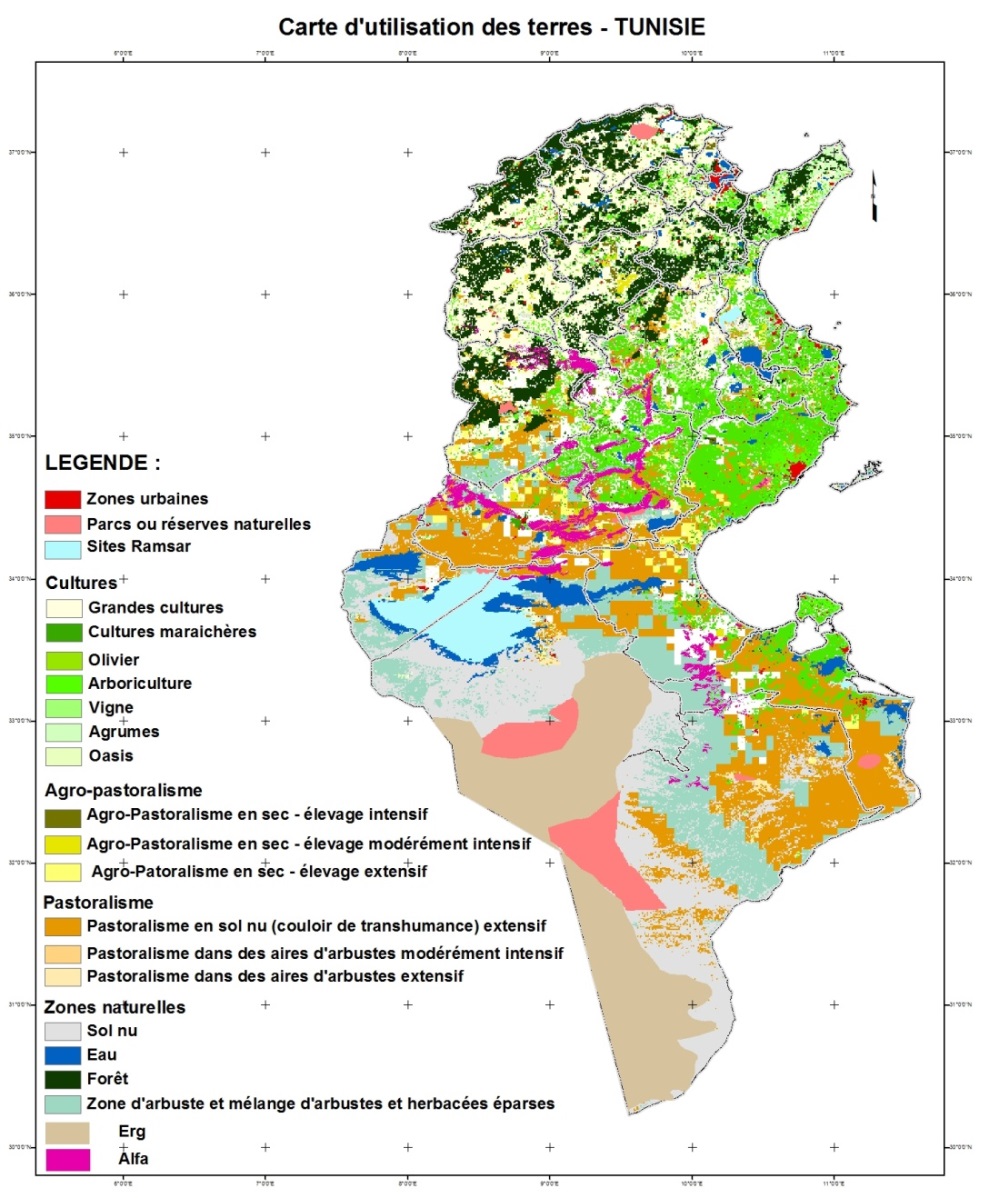 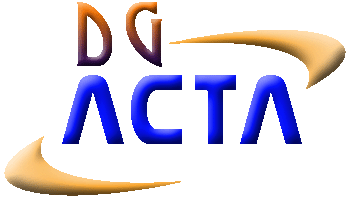 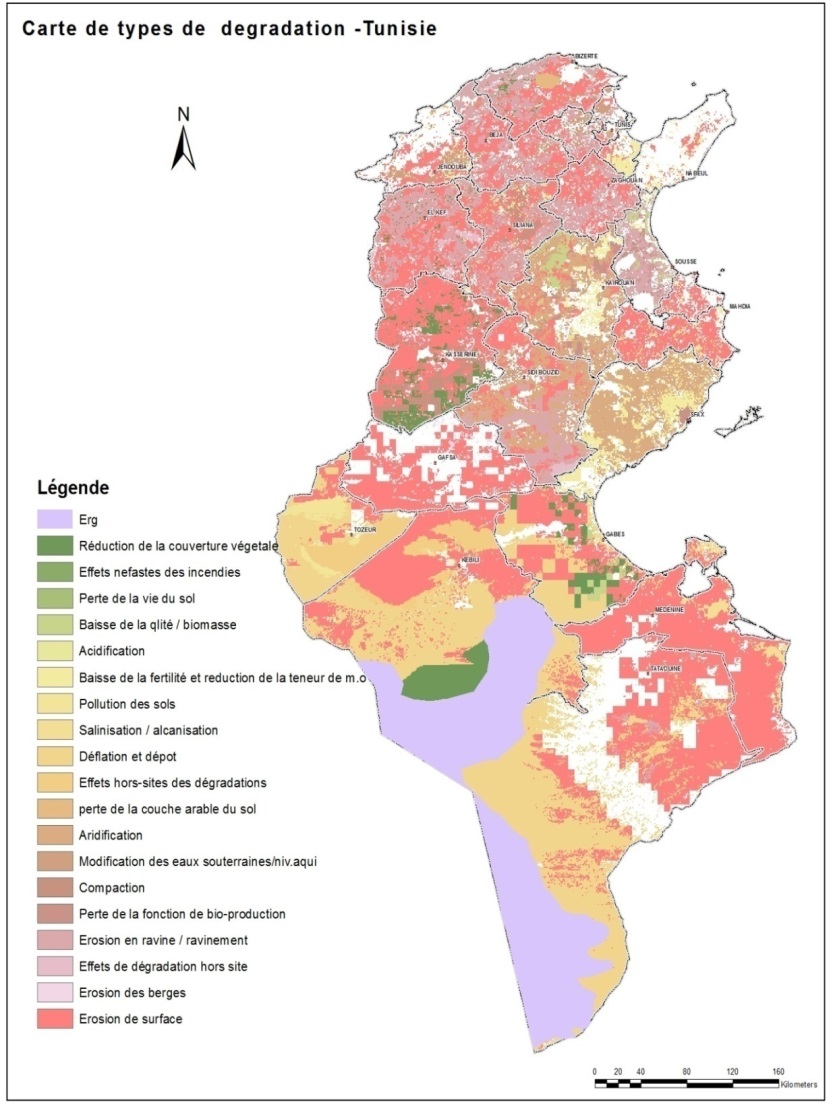 21 LUS  identified
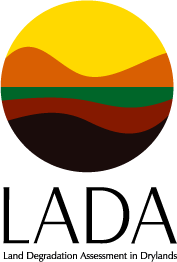 LADA Project
Cereal  - Arboriculture
- Vines-Cultures maraichaires,
  legumes
   -The paths
The main forms of degradation are
-Water erosion
-The reduction of the vegetal cover
-Salinisation
- Lower fertility
Development of 4 evaluation studies of  state of goods practices  involved in the framework of the project
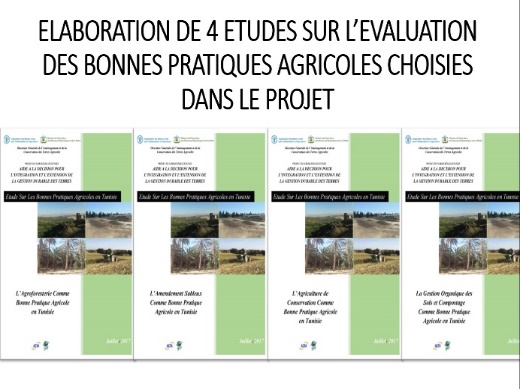 Module 3 Decision support for targeting selected priority landscapes for SLM implementation
the local scale  mapping to target the selected priority landscapes for the implementation of good practices using wocat mapping questionnaires and taking into account the characteristics of the environment
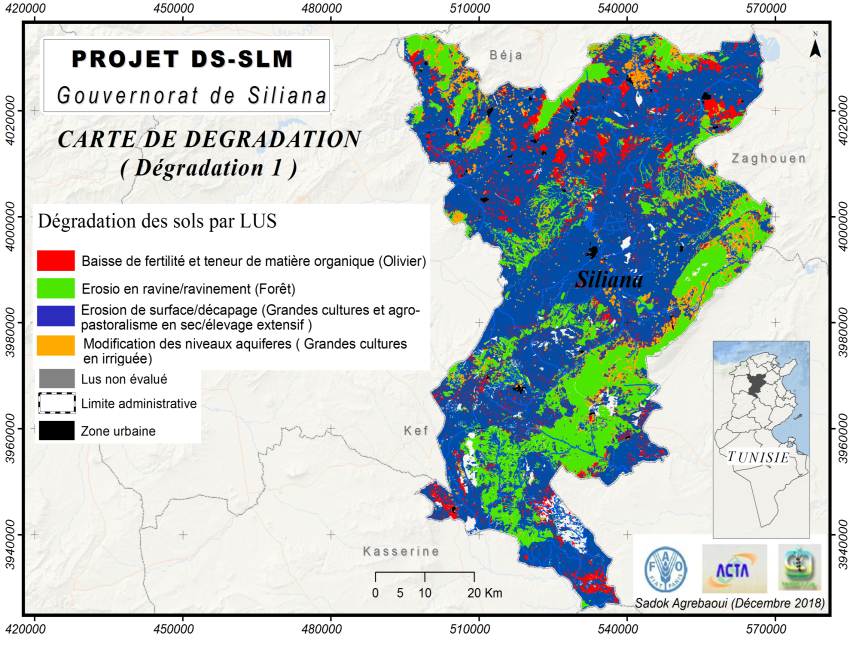 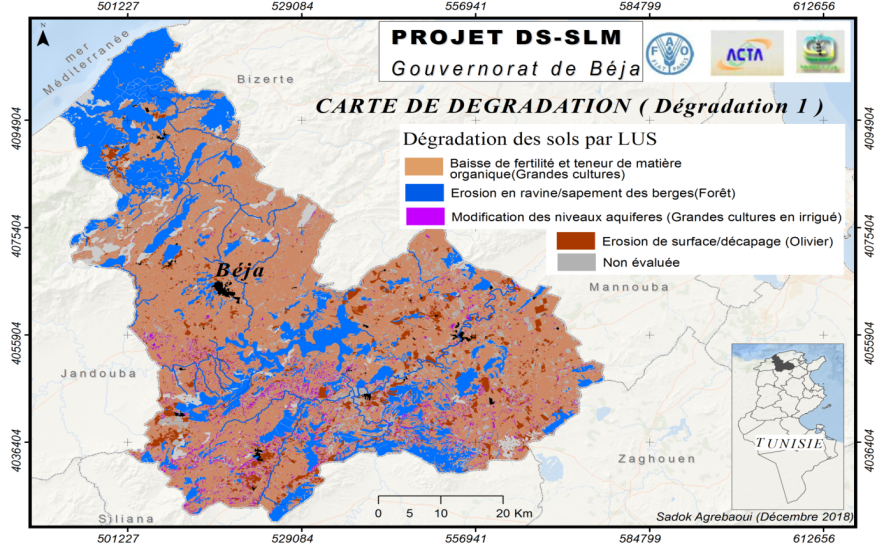 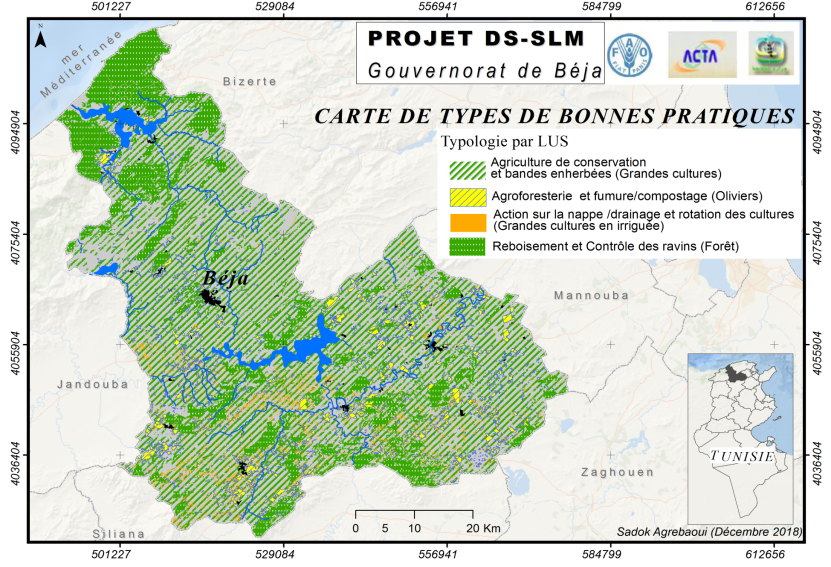 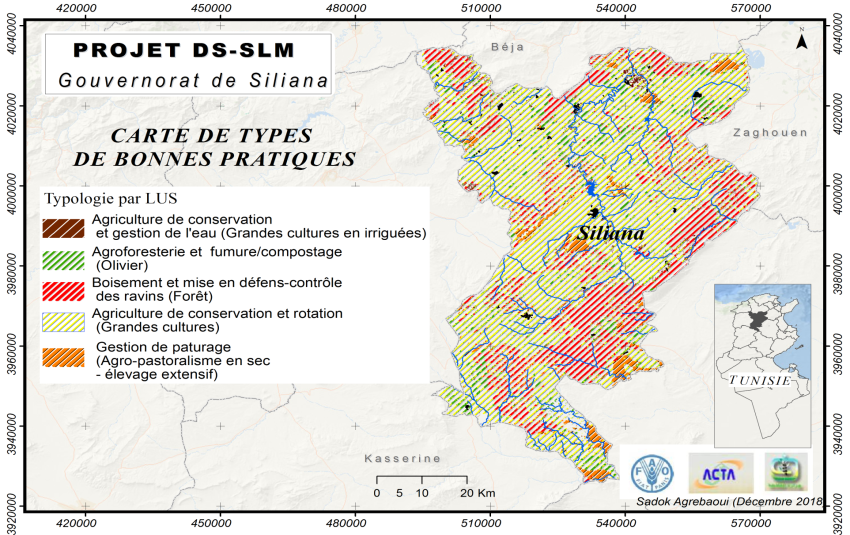 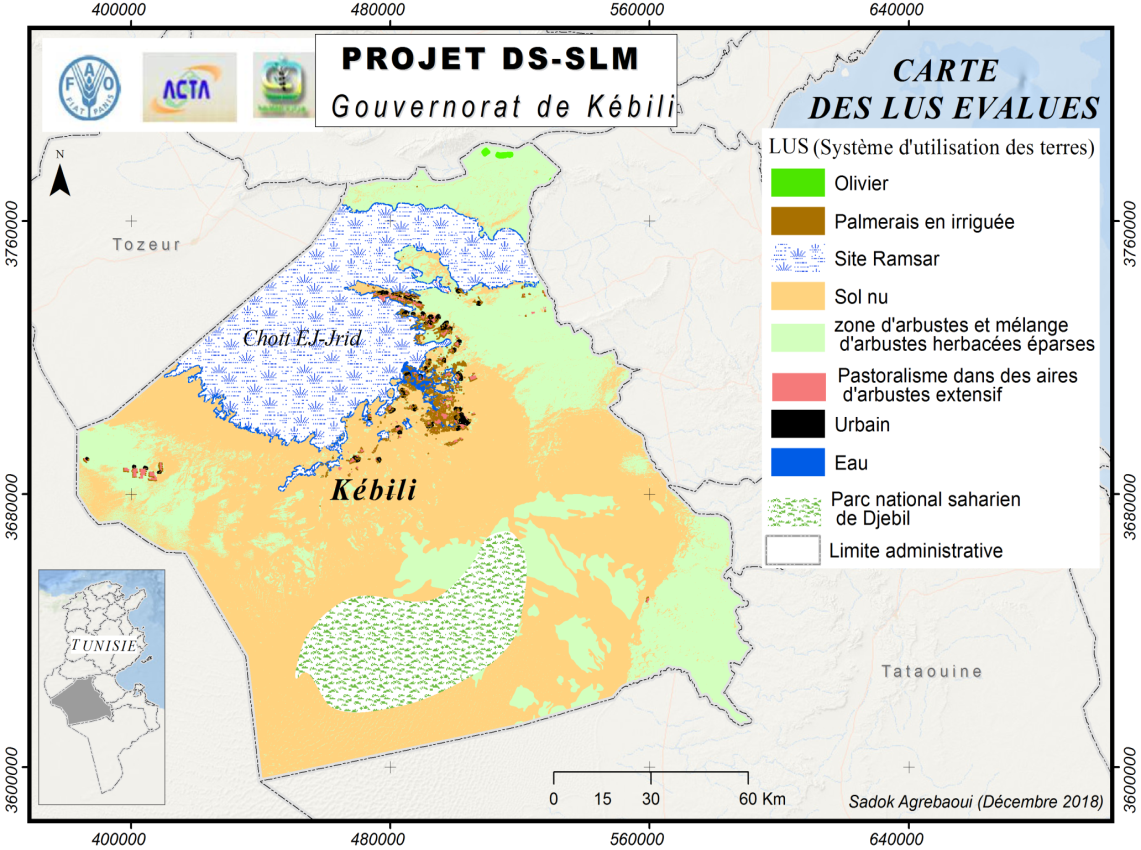 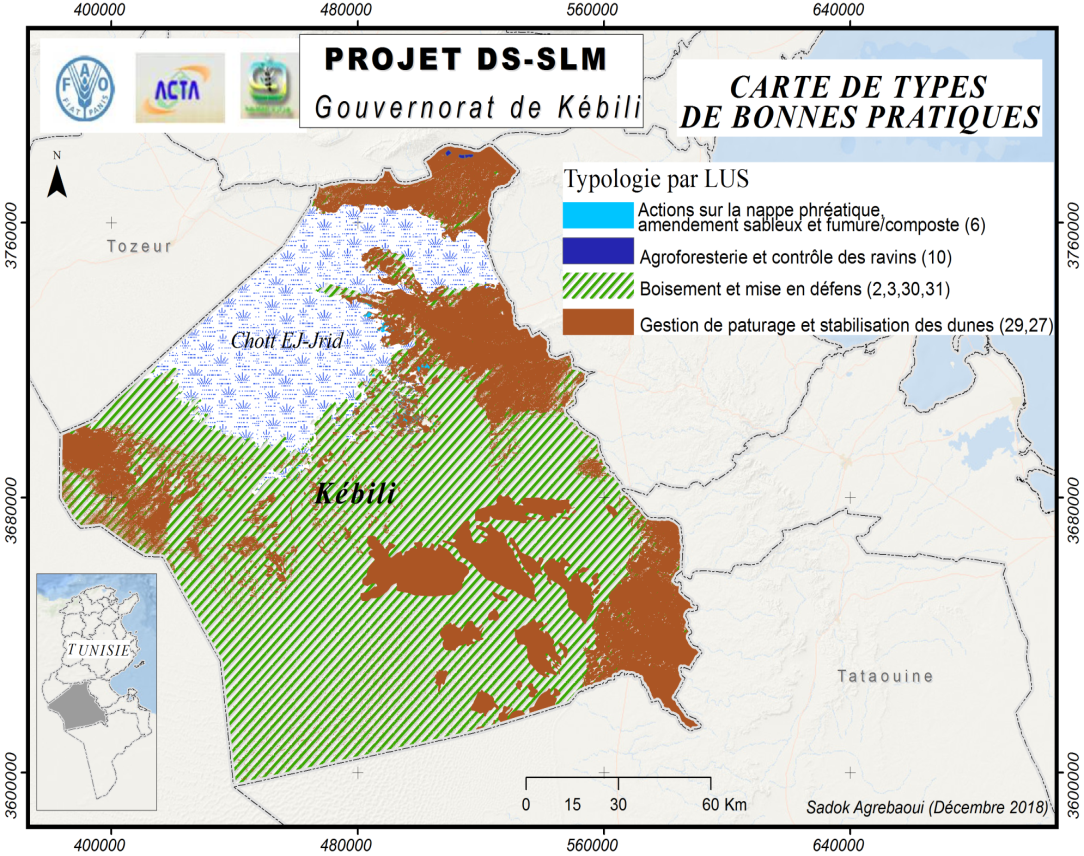 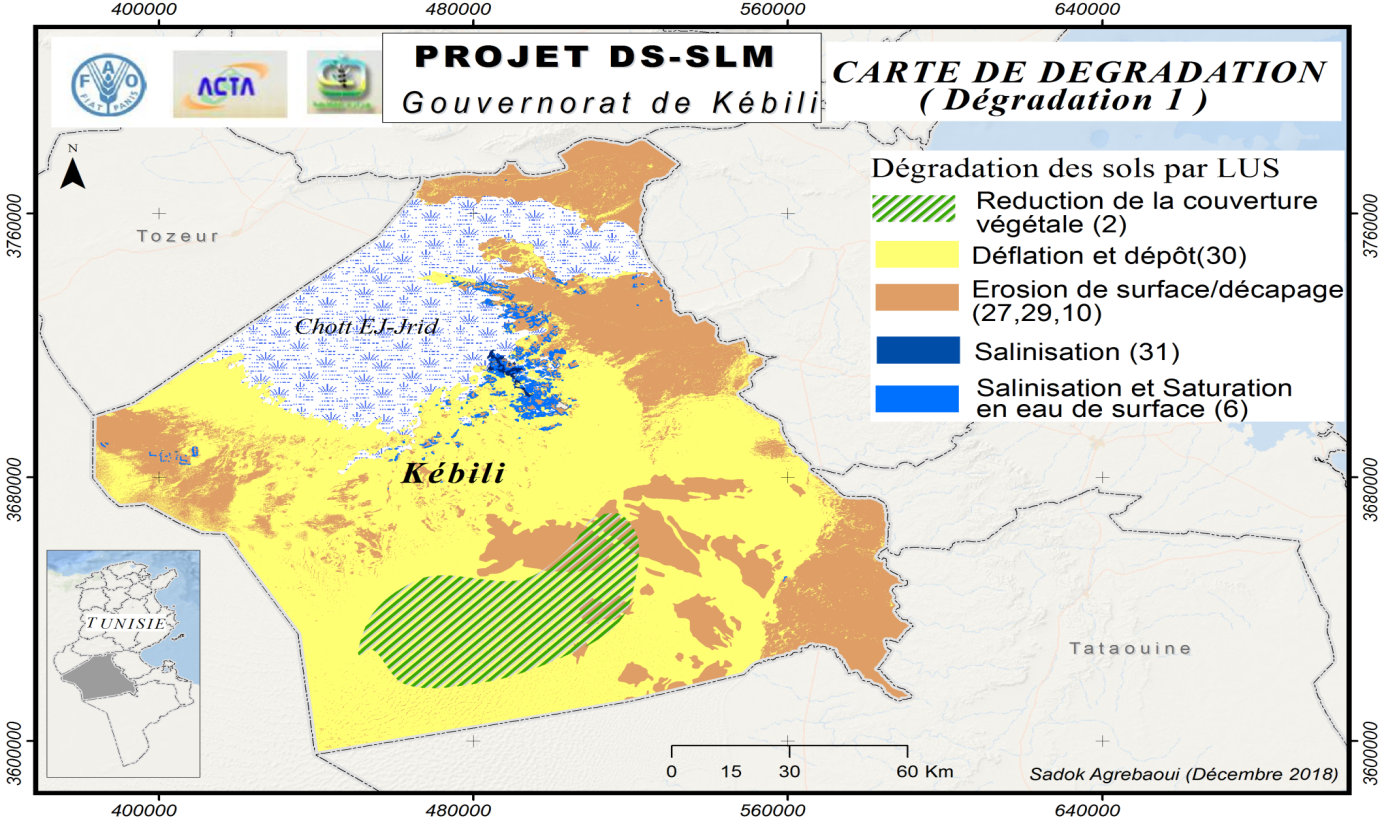 kinds of maps  was elaborated  for each pilot areas to adress Priority landscapes 

Maps for sandy amendment implementation
Priority landscapes for Agroforestery  implementation
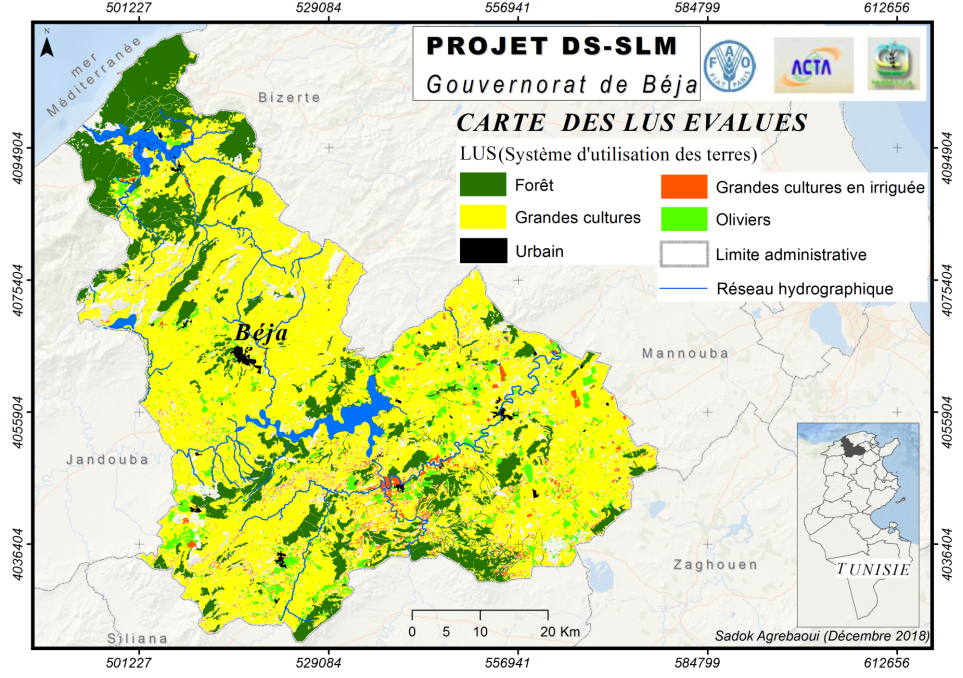 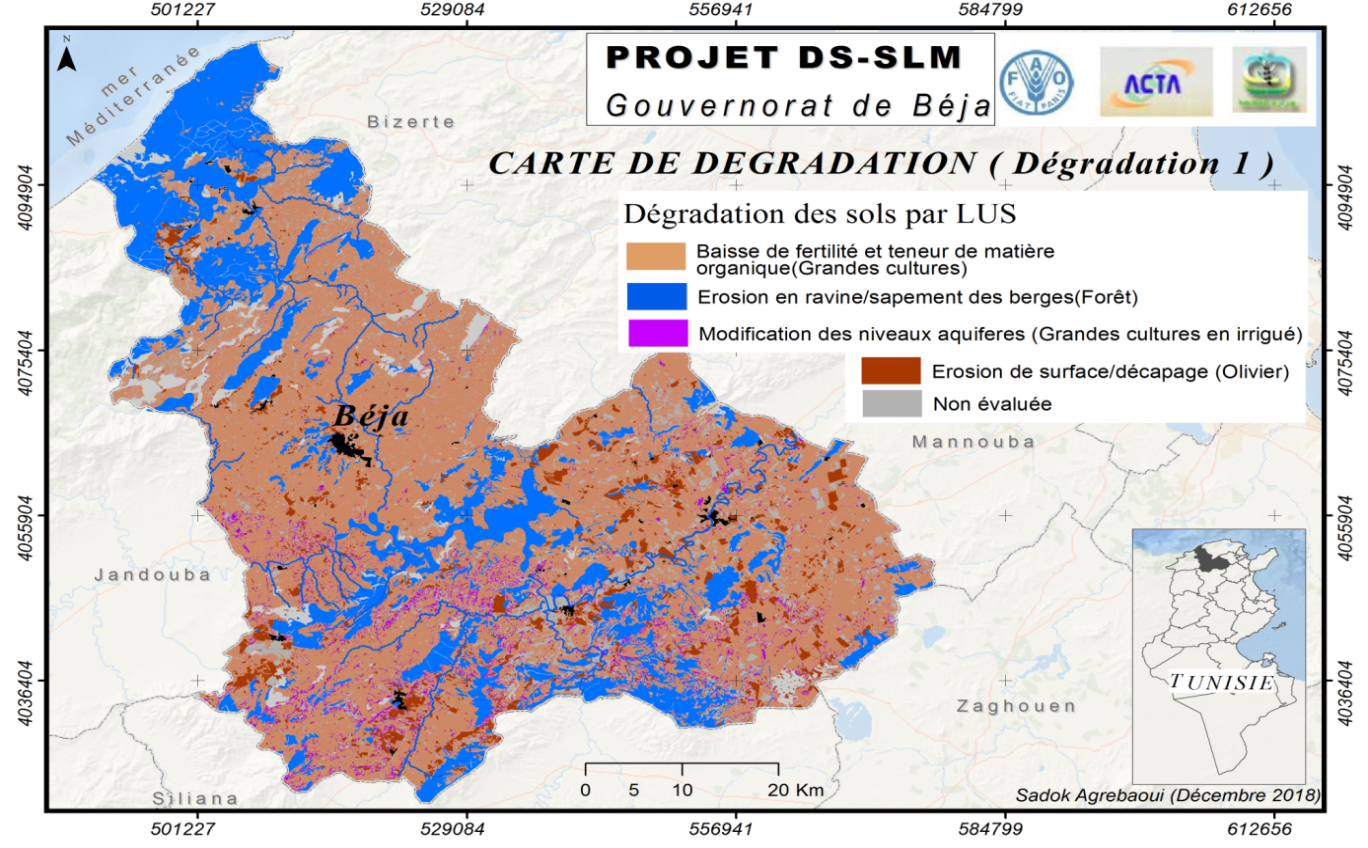 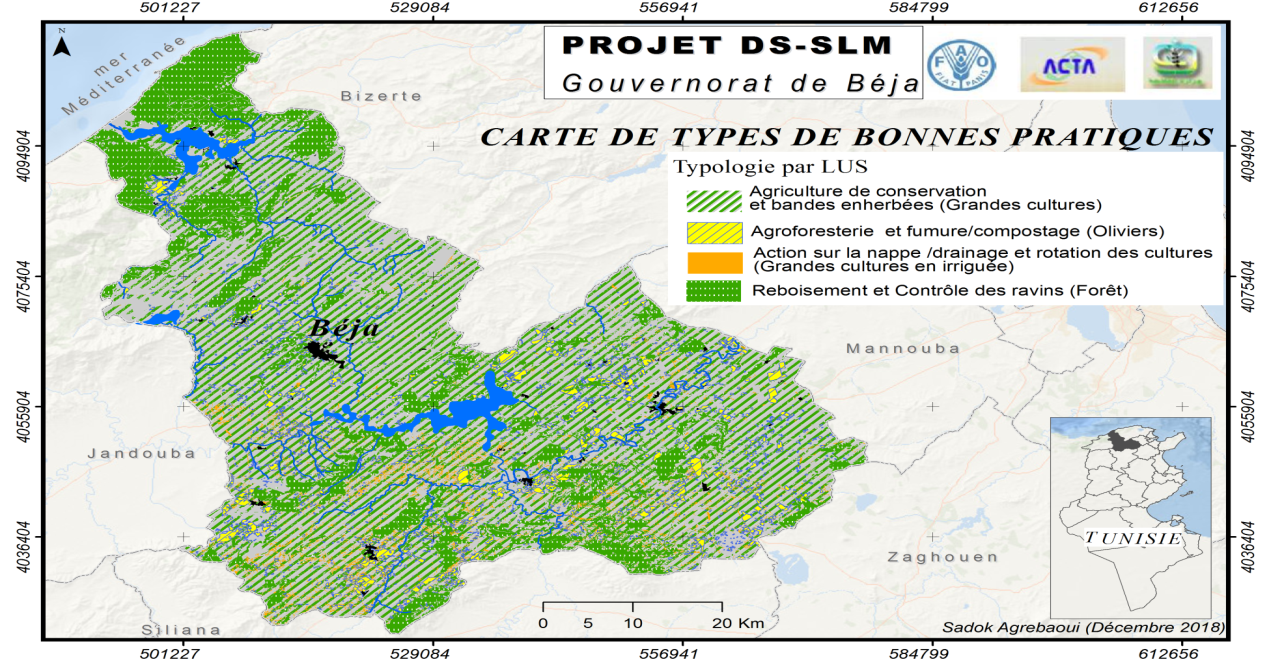 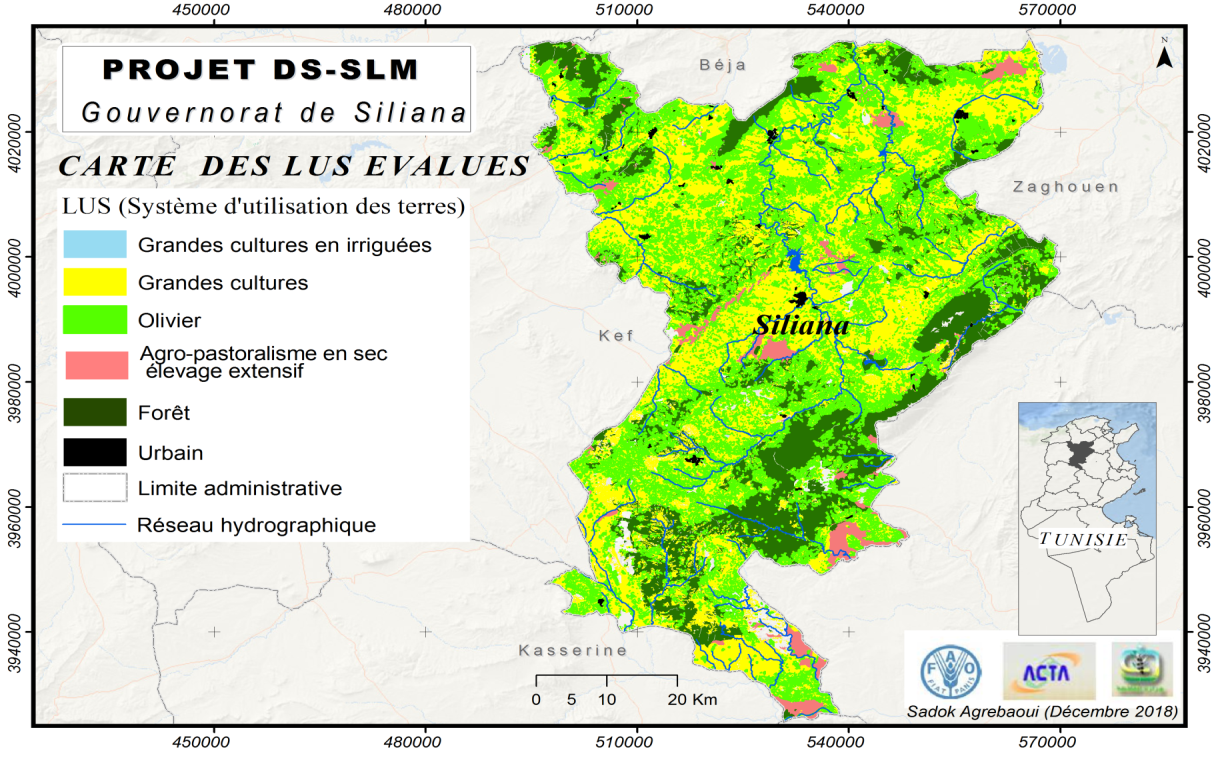 Priority landscapes for Agroforestery  implementation
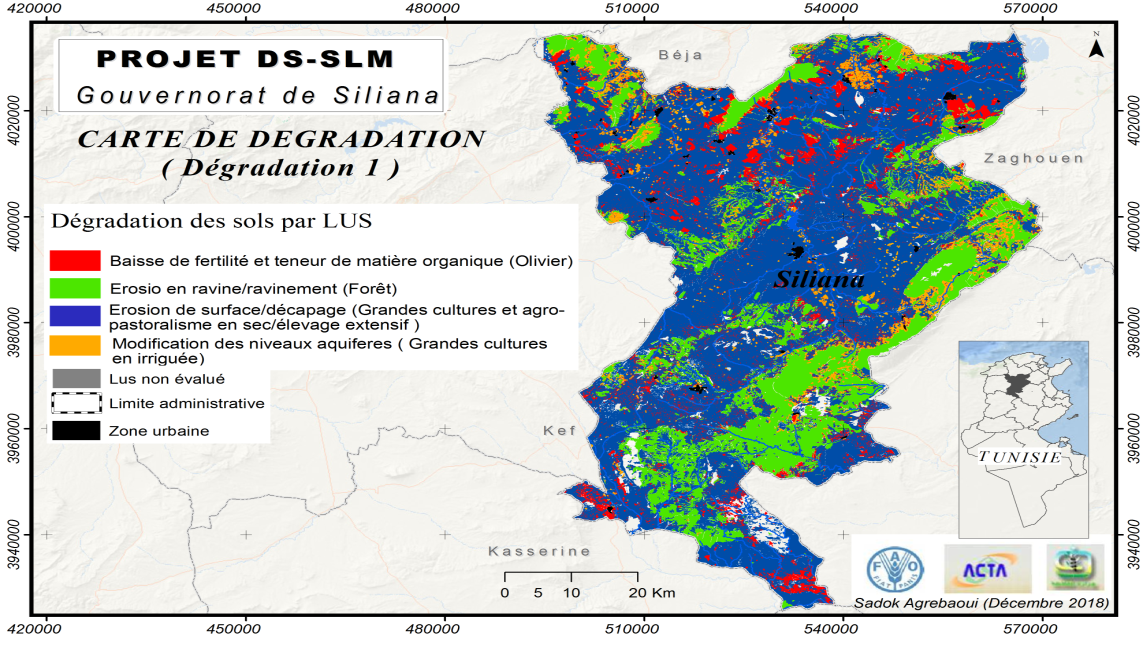 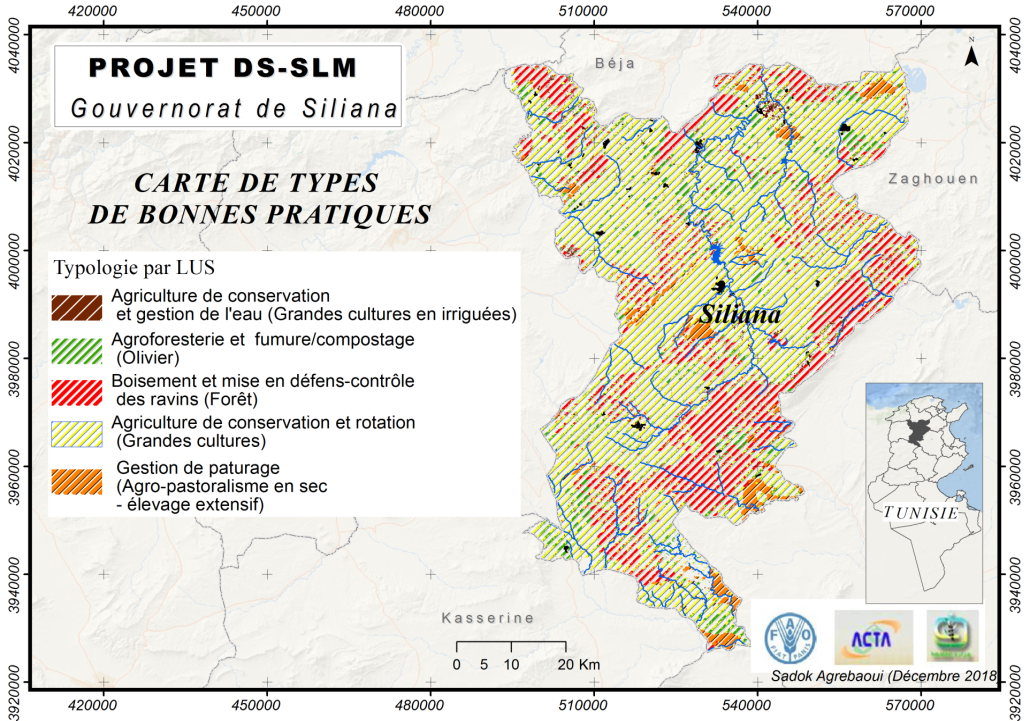 Capacity building
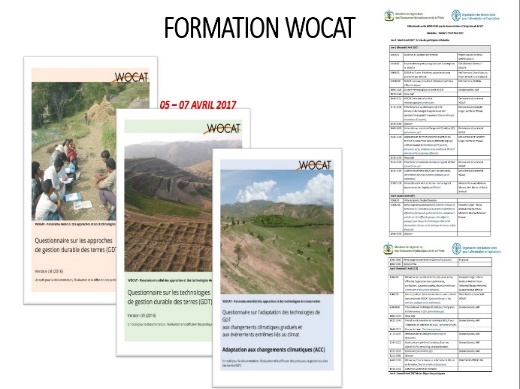 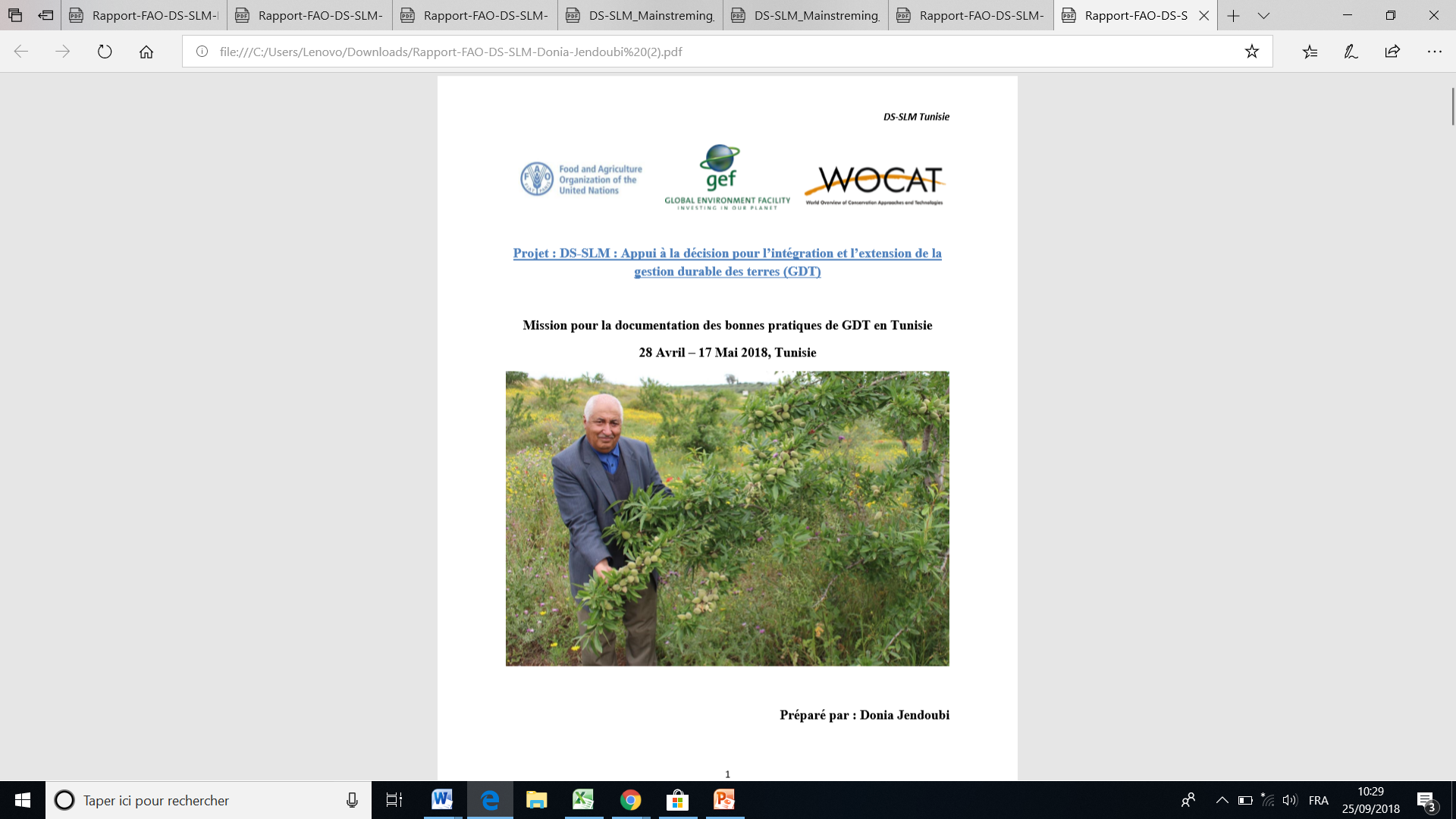 Module 4 Establishment of the WOCAT database: compilation of good practices (technologies and approaches) identified in each region  Tunisia
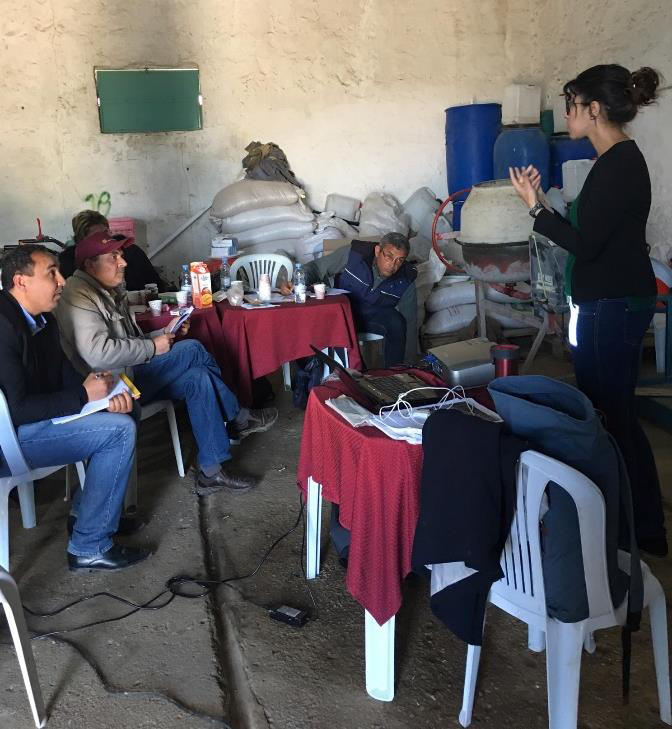 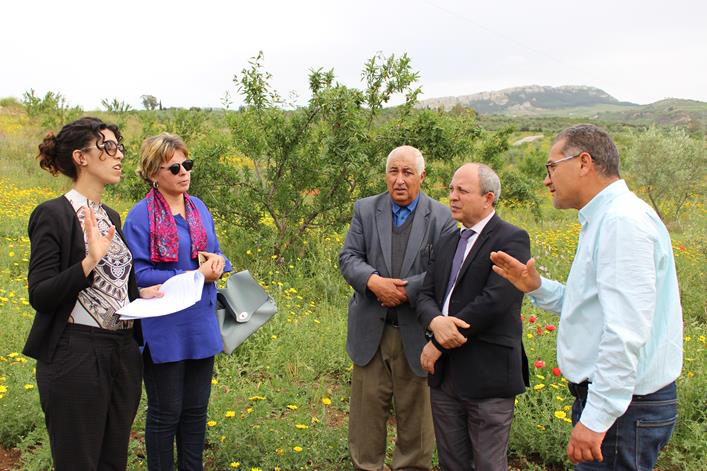 A series of field investigation  and capacity building  was organised  with support of  Ms Donia Expert Wocat and Farmers
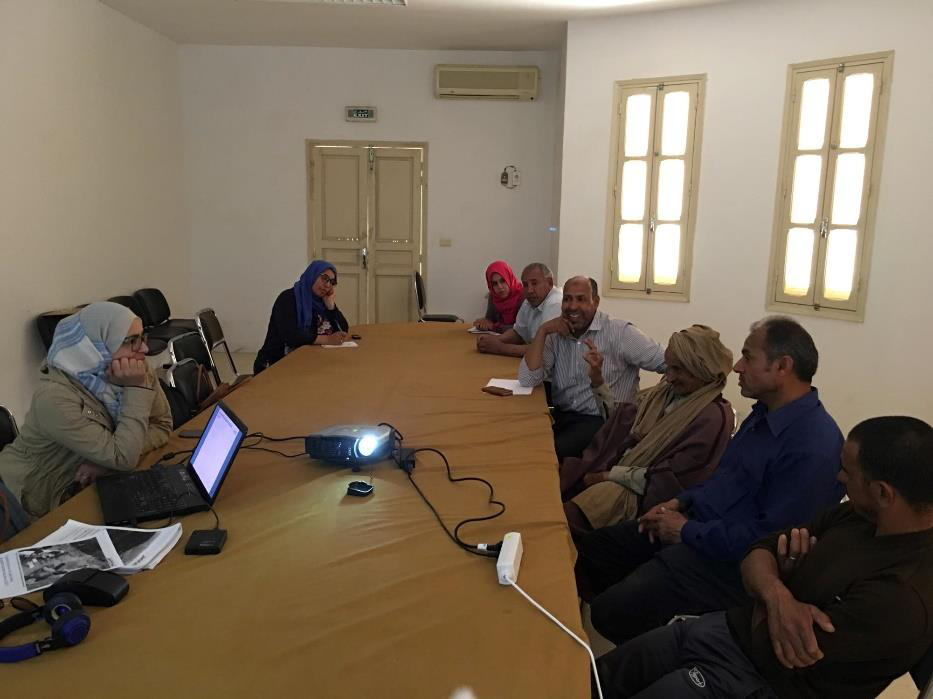 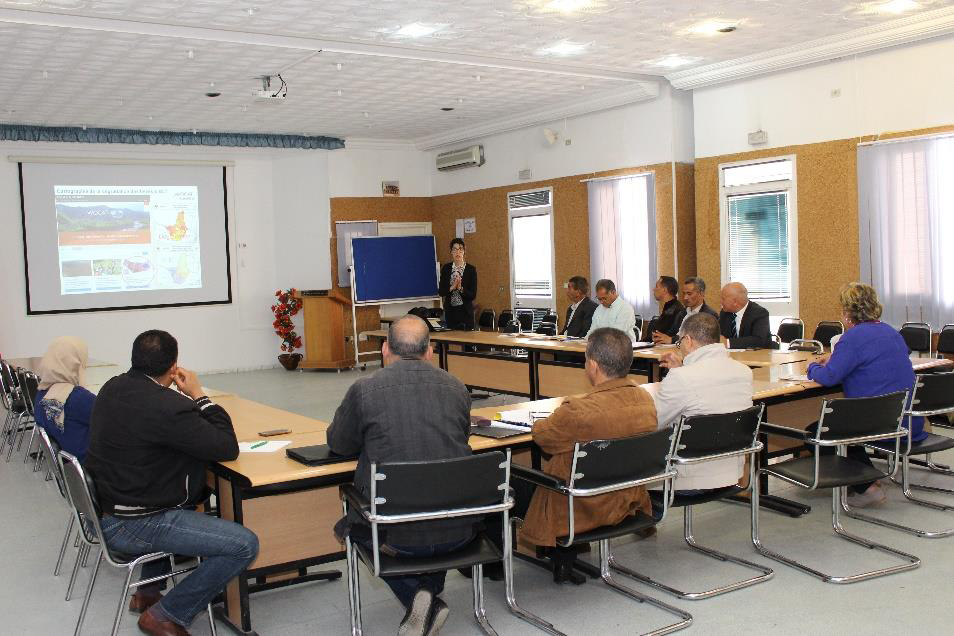 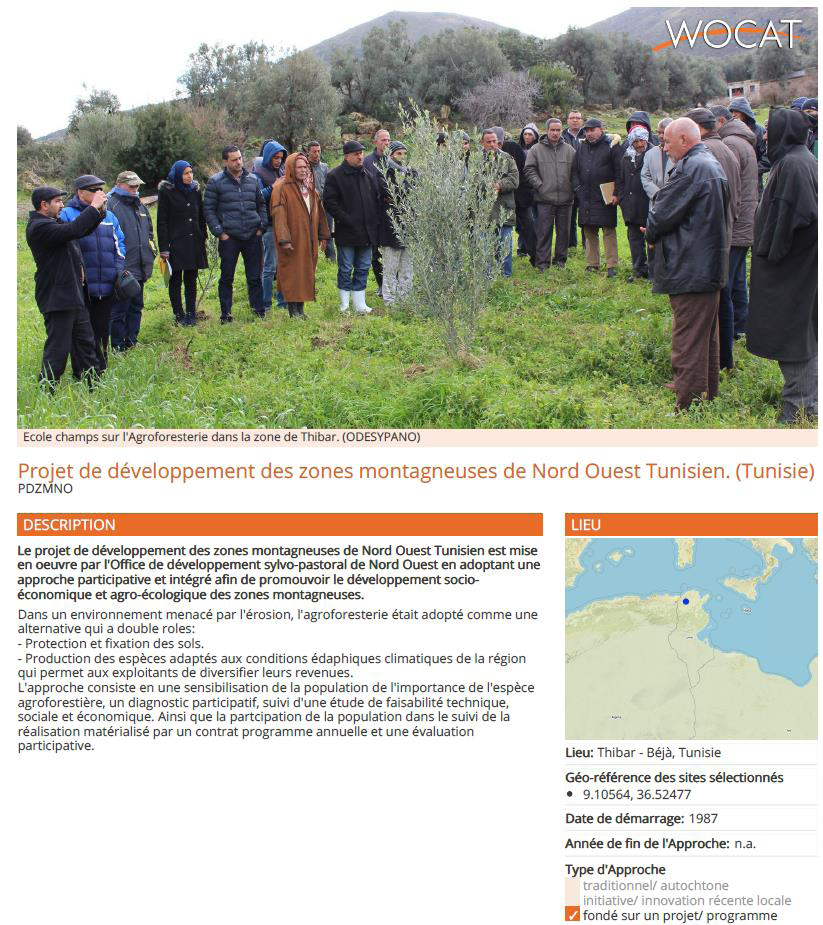 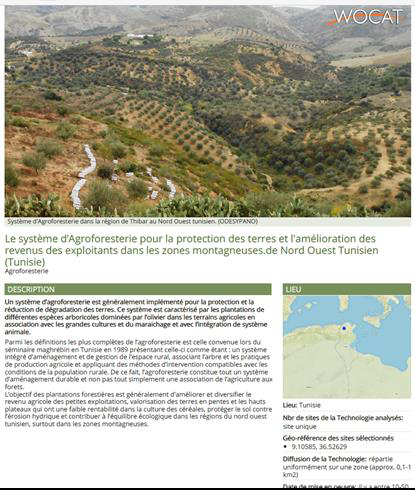 https://qcat.wocat.net/fr/wocat/technologies/view/technologies_3722
https://qcat.wocat.net/fr/wocat/approaches/view/approaches_3723/
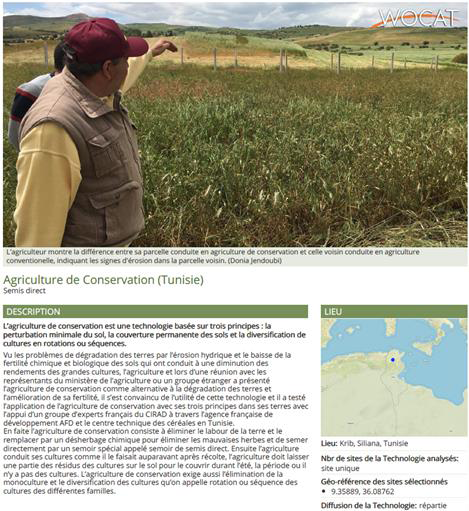 https://qcat.wocat.net/fr/wocat/technologies/view/technologies_3727/
https://qcat.wocat.net/fr/wocat/approaches/view/approaches_3725/
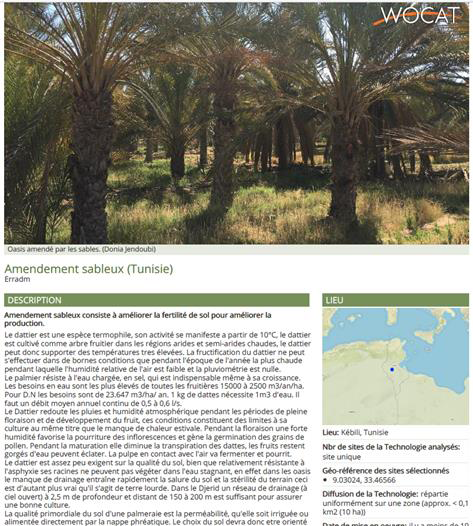 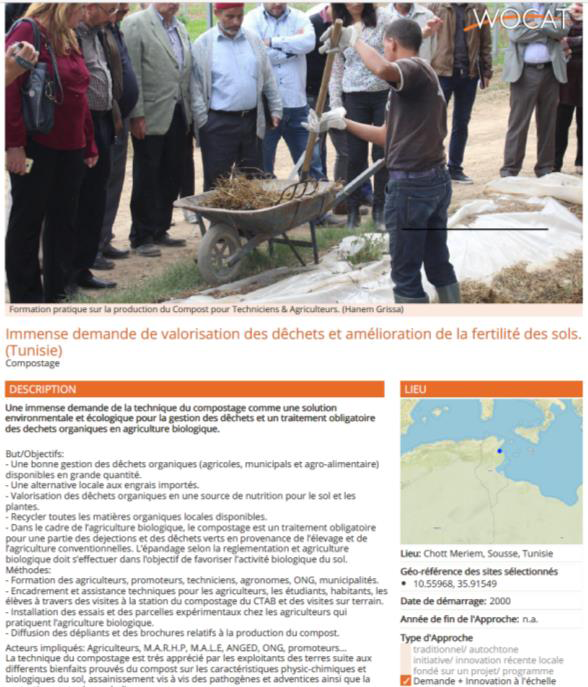 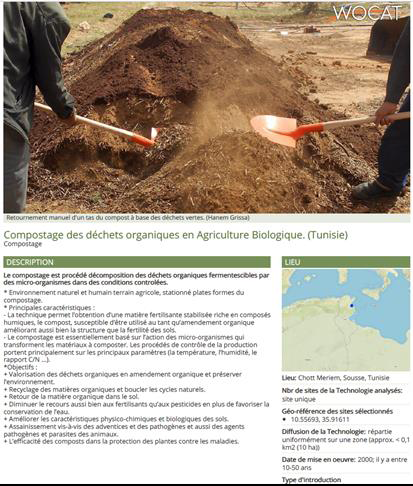 The identification of good practices was  related to the main forms of degradation that exist in LADA LUS map 
1 -The Sandy Amendment, Salinity Fertility Drop in the Oases CTD Partner CRDA
2-Conservation Agriculture: Erosion of agricultural soils on slope INGC partner
3-Agroforestry: Erosion and soil fixation, low income livleehood  Odyssépano
4-Organic Soil Management and Composting: Lower fertility in agricultural soils, CTAB partner
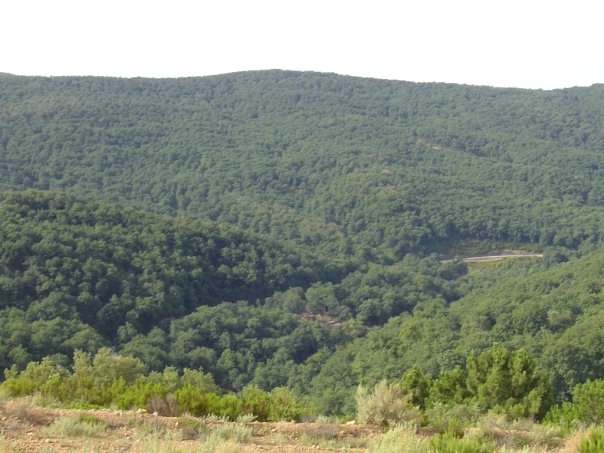 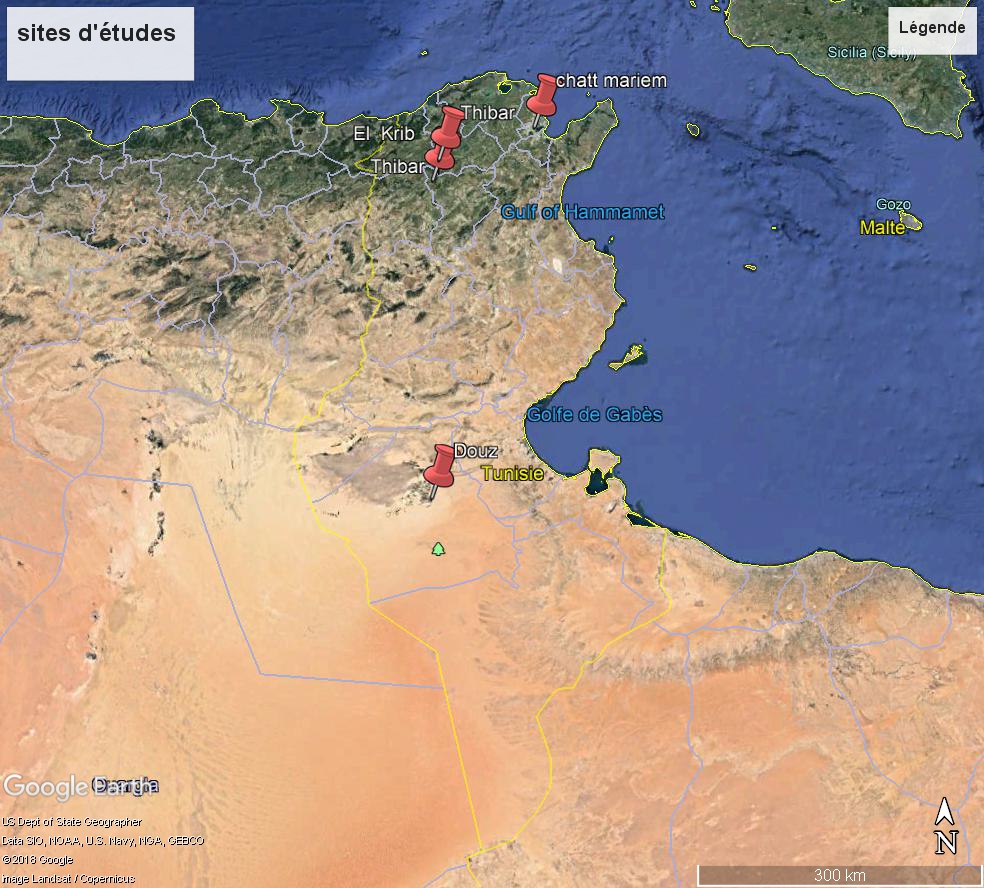 measures that reduce runoff rates
intercropping, agroforestry
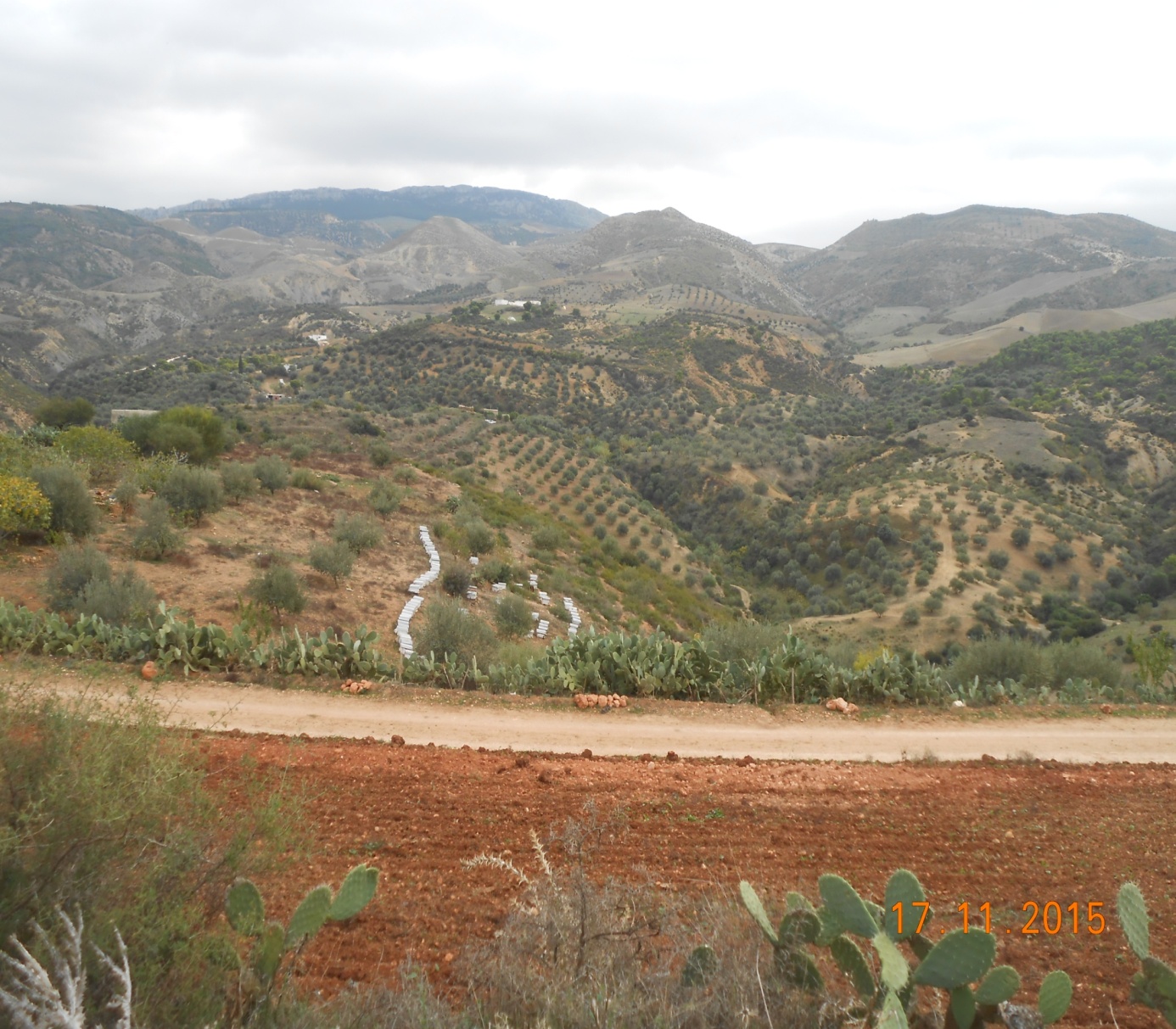 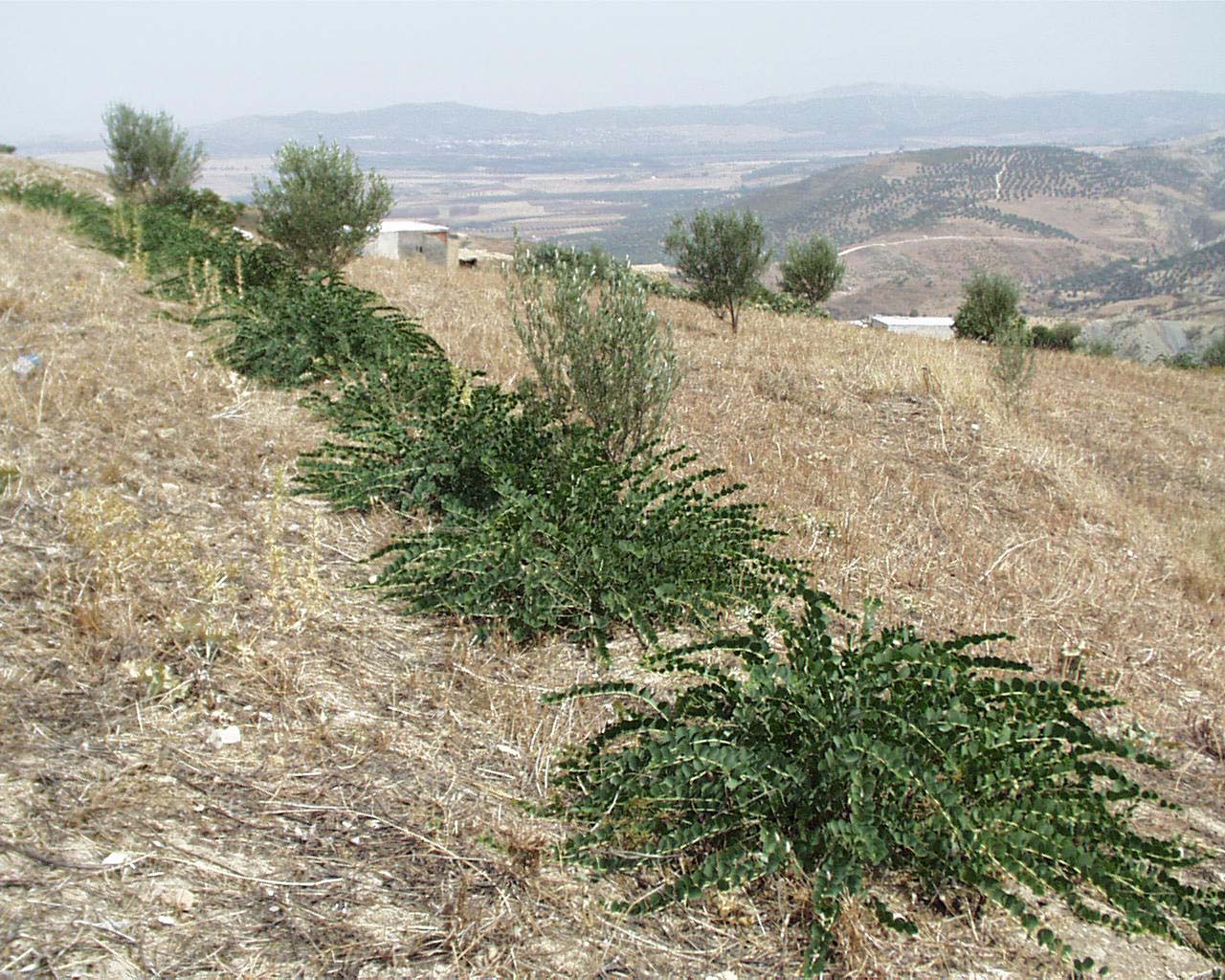 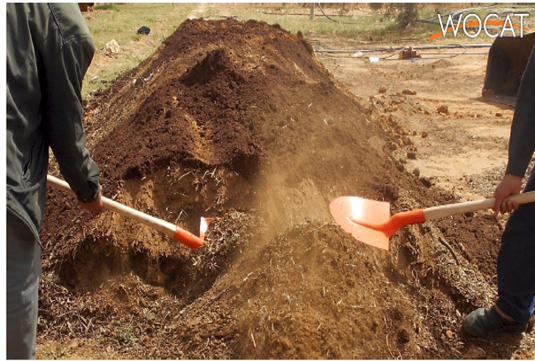 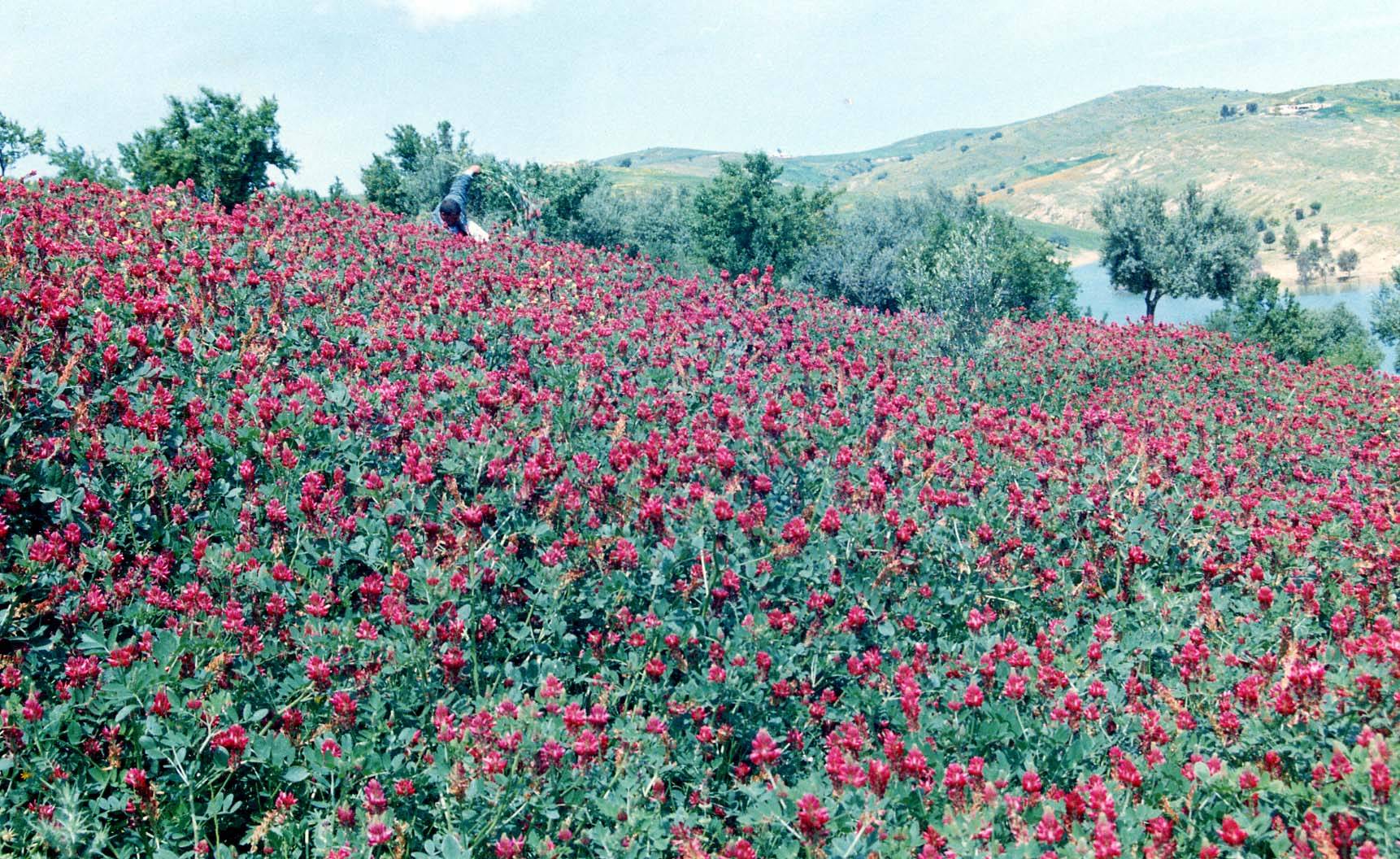 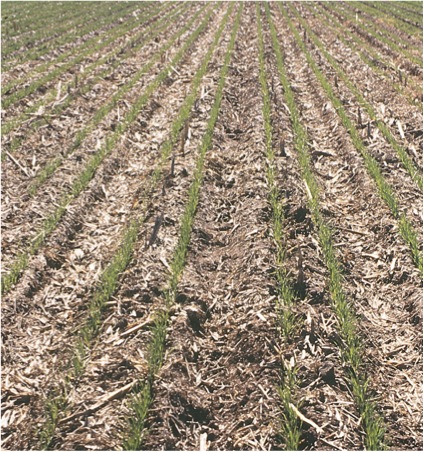 mulching, minimum tillage, no-till by direct seeding
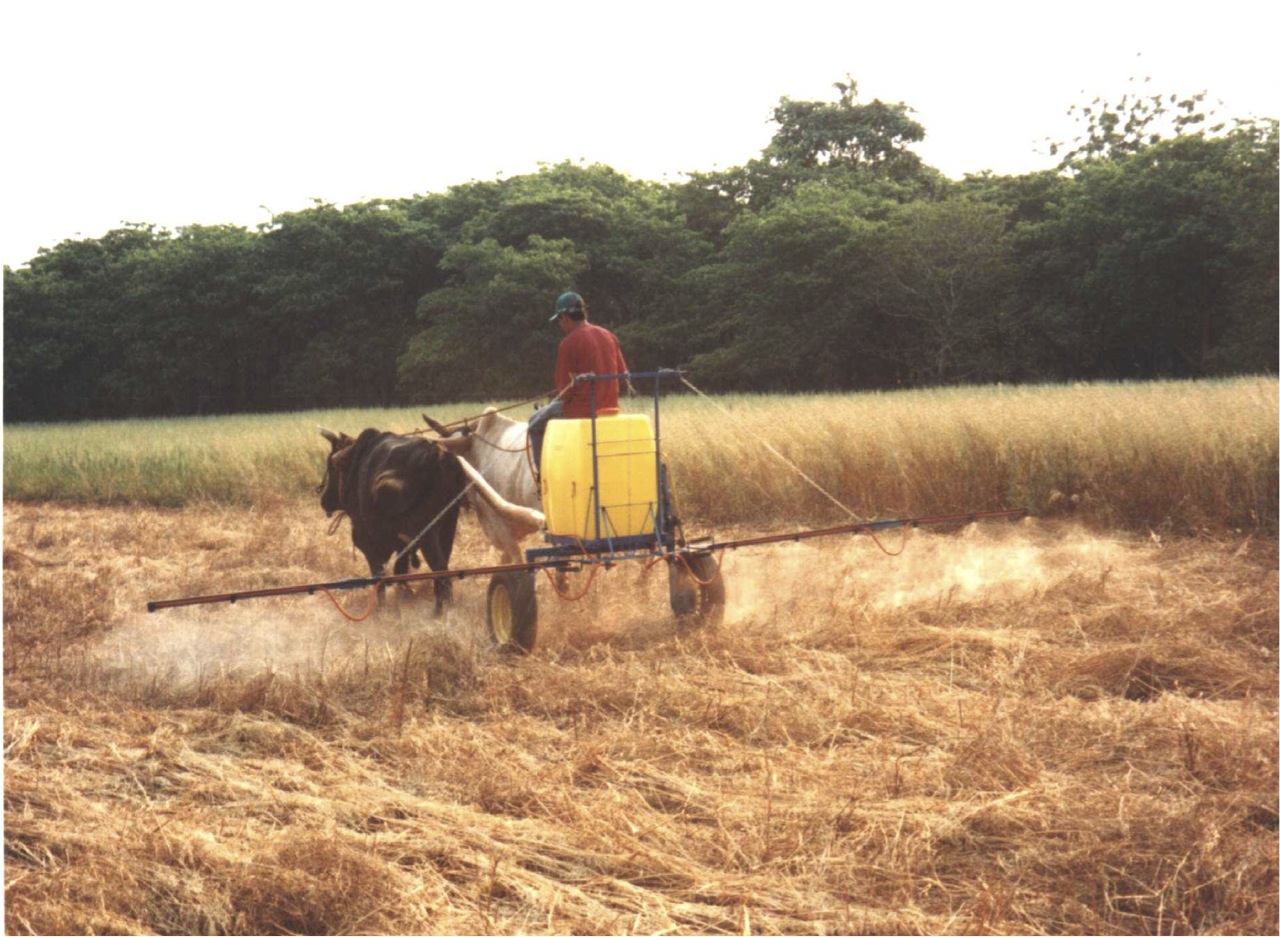 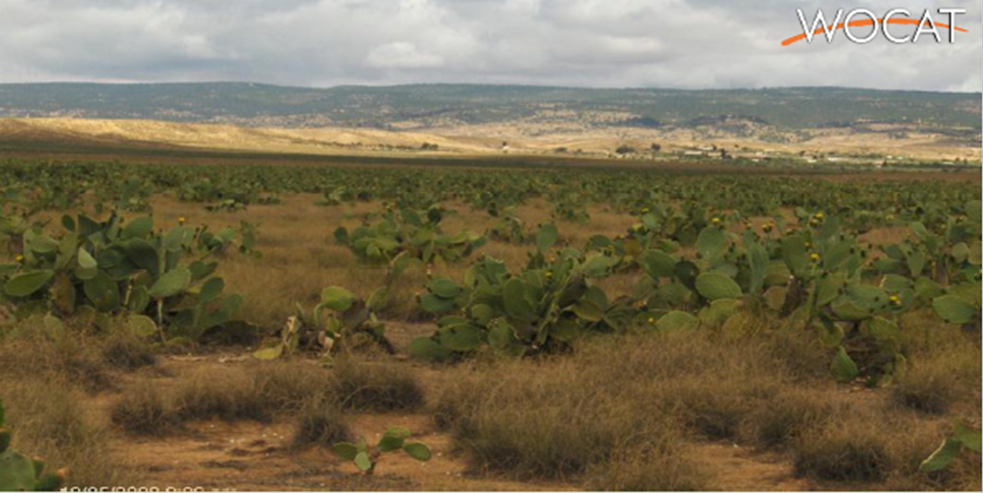 Identify appropriate SLM practices under different land use systems
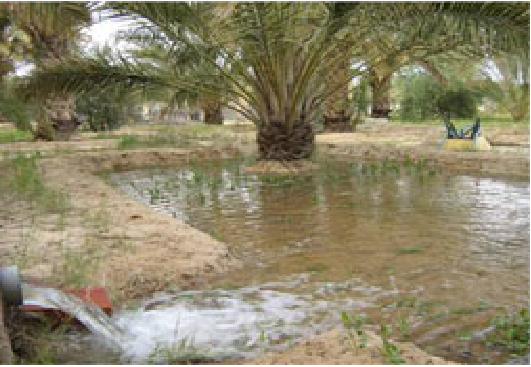 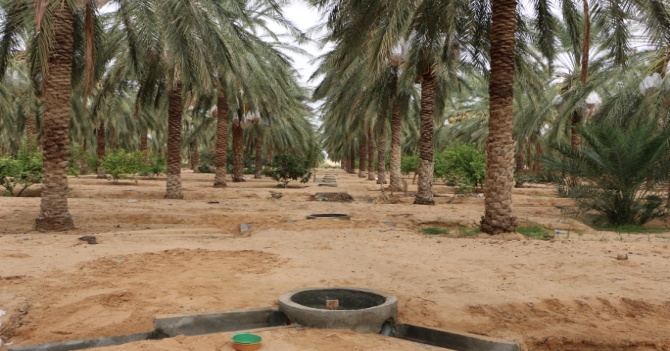 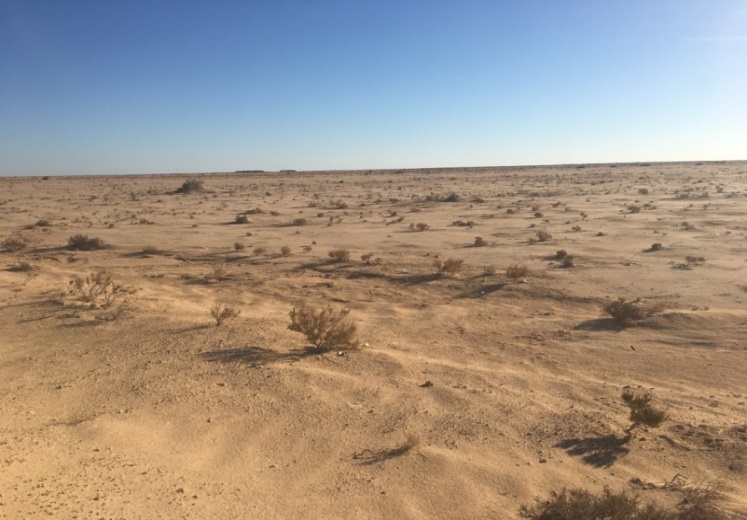 Module 5: Territorial development of SLM
Local knowledge, LADA assessment and WOCAT database to identify SLM options at LOCAL LEVEL
Community selection of options for SLM implementation
Participatory and Negotiated Territorial Development
progressive integration of good practices in national and local development policies and initiating a strategy for integrating SLM into political decision-making, planning processes,
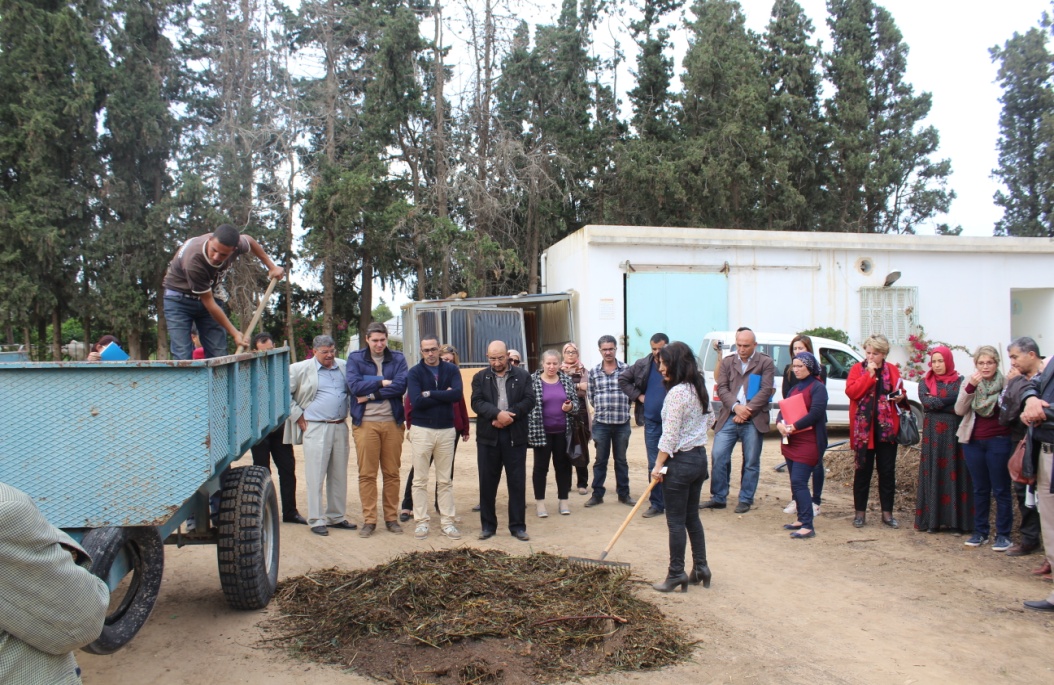 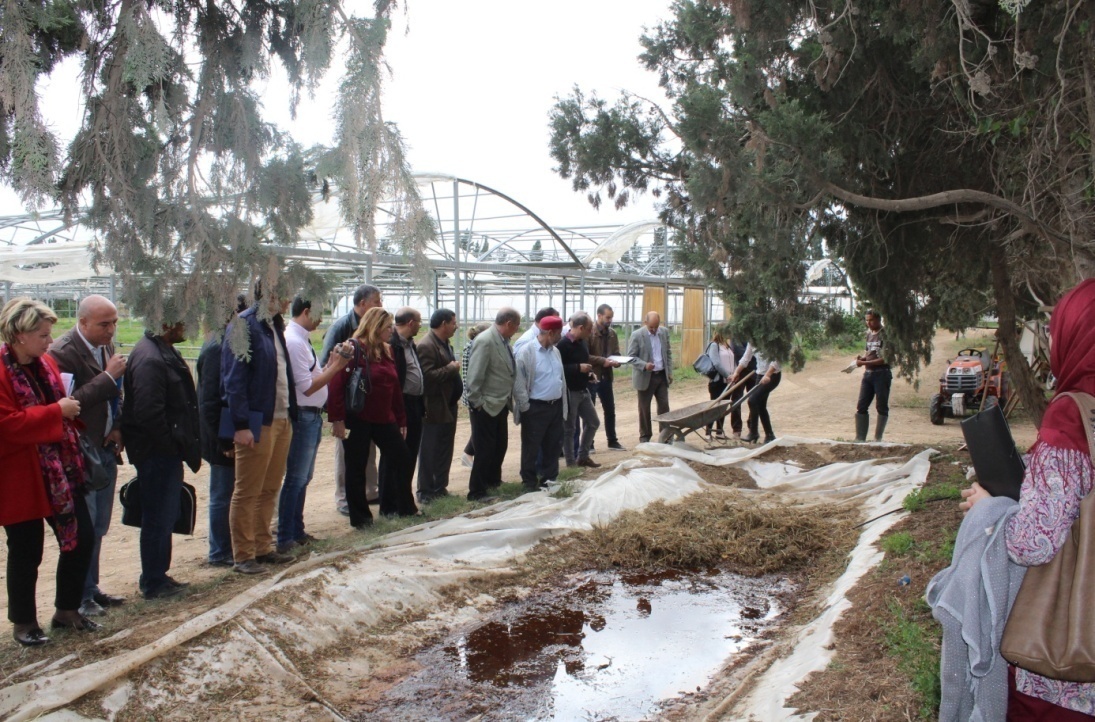 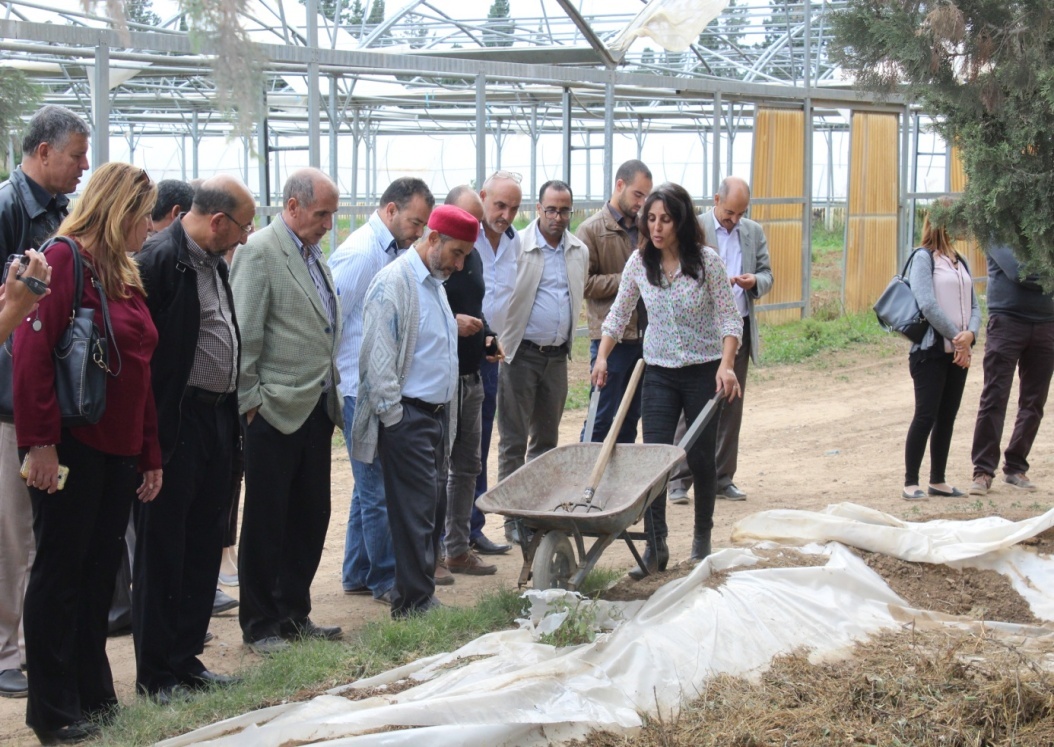 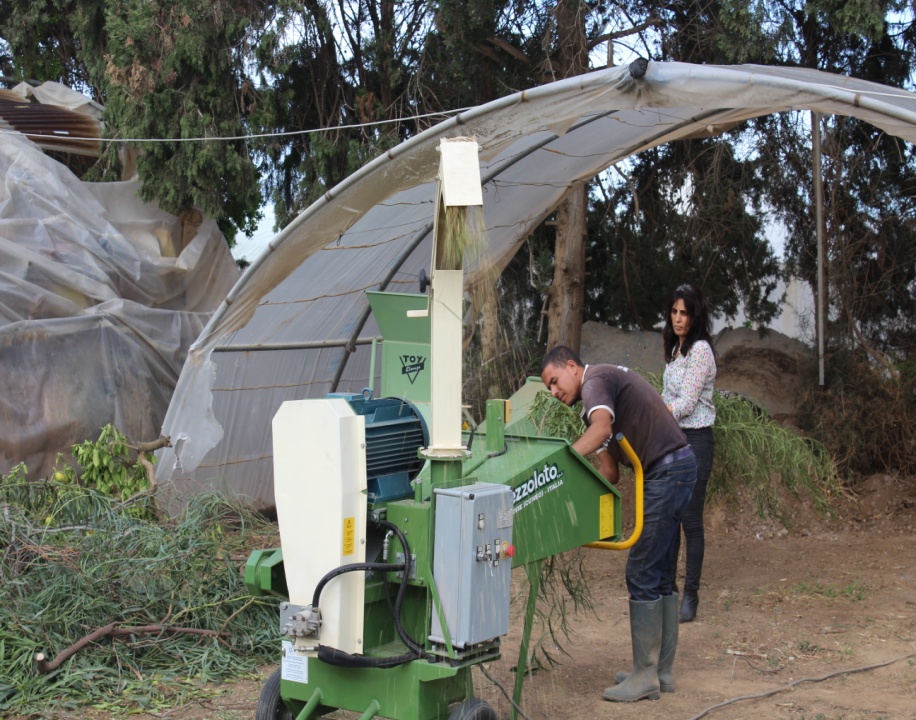 Training Session on Composting Techniques
FAO DS-SLM project -DGACTA Thecnitians + farmers
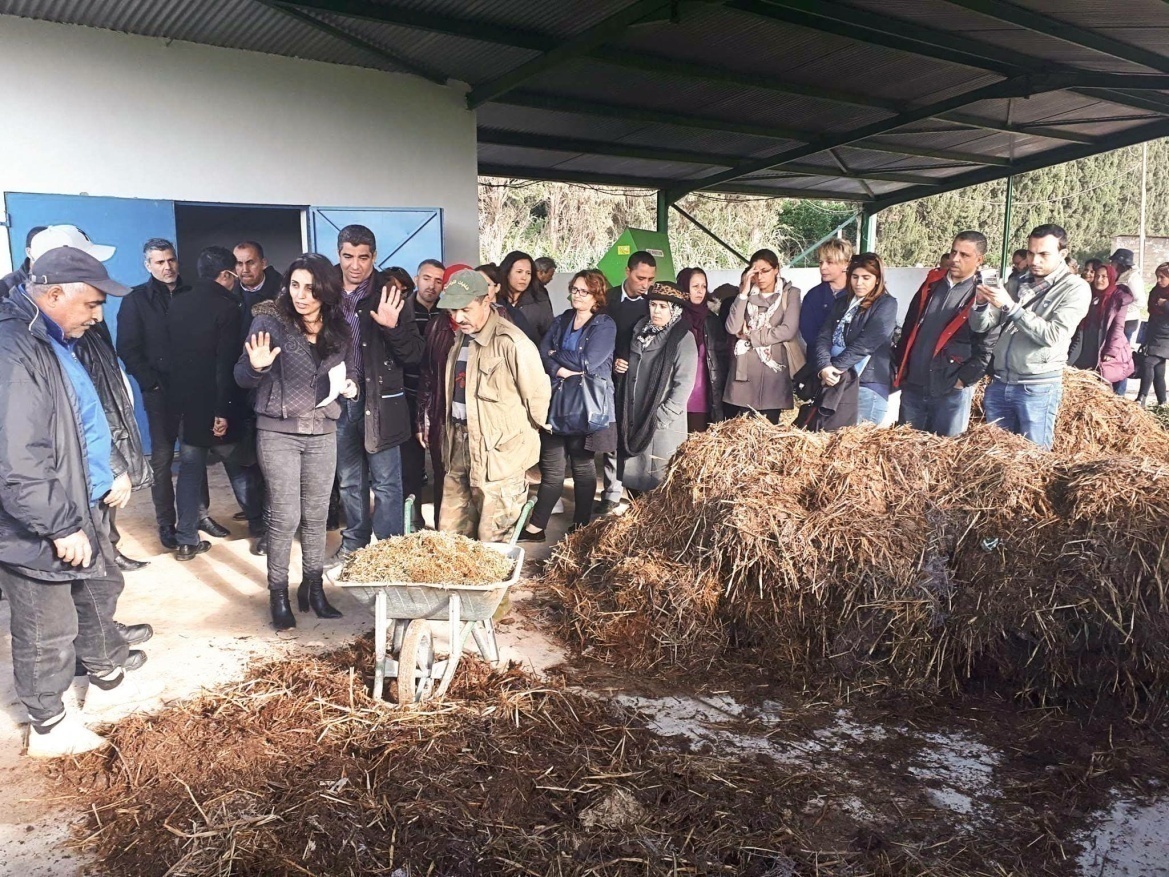 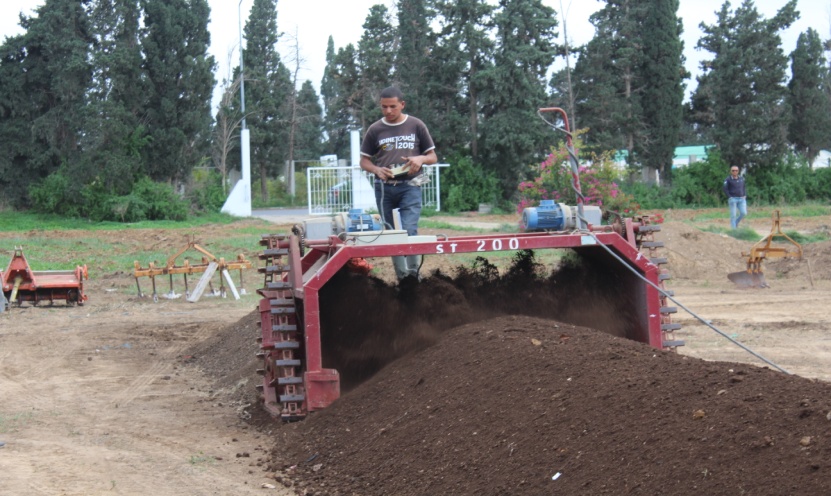 Session  de formation des
Techniques de compostage
   Gouvernorats du Nord 
Projet DS-SLM FAO  -DGACTA

 Thecnitiens + agriculteurs
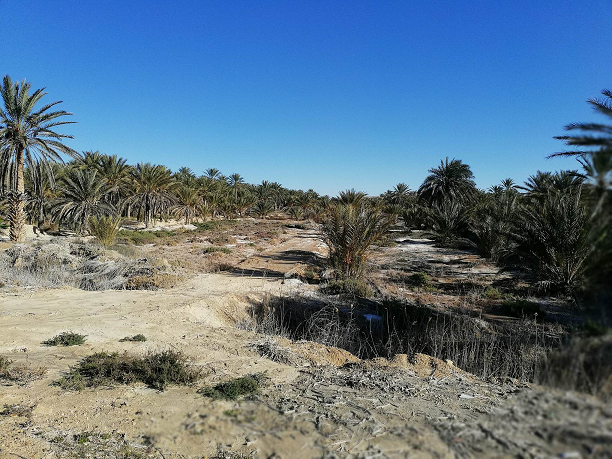 «Support  the implementation of the "Sandy amendment" good practice under the DS-SLM Project
support decisions regarding the  sandy amendment CRDA, CTD, DGFIOP, Choice of demonstration plots
Justification for the grant STATE Impact on the ecosystem
Consultation with farmers for the application of the law of the subsidy investment code
-discussion of the application of the technical setting up 
-priorities in the needs of farmers
-Taking into account the experience and know-how of farmers
Points discussed with Farmers
How to proceed ?
Estimate of the amount of sand according to the situations?
Strengths ??Weak points ??indicators ?? 
Signature and implementation of the CRRAO-FAO Convention
Farmer coaching
Development of a technical guide
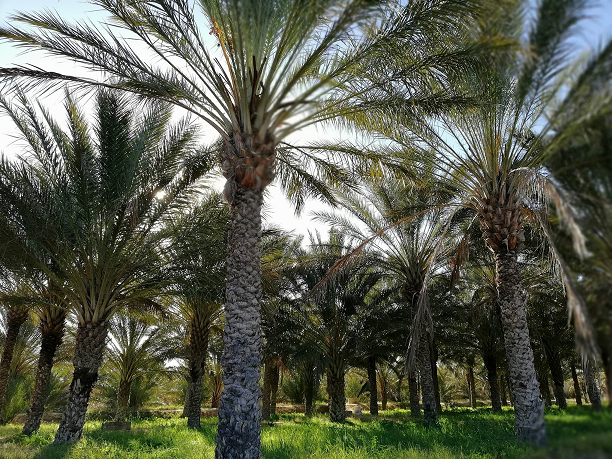 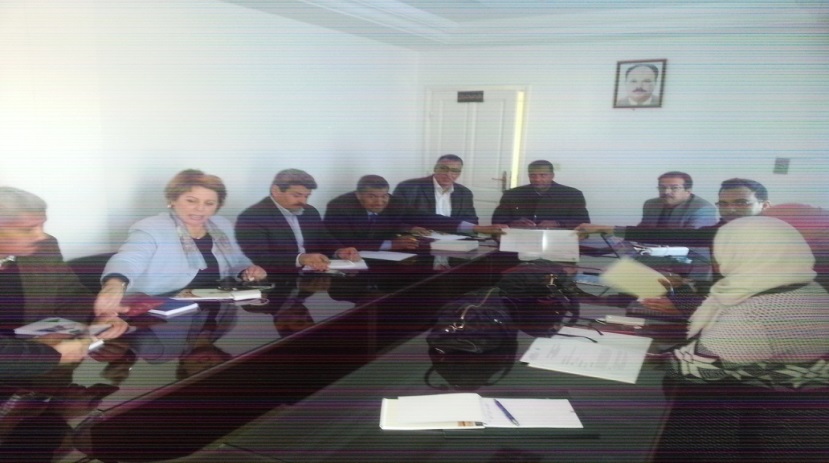 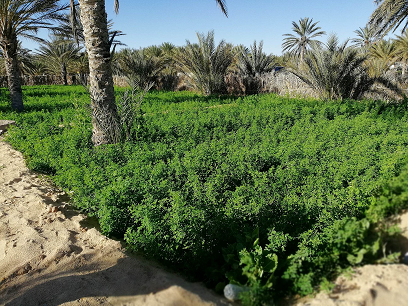 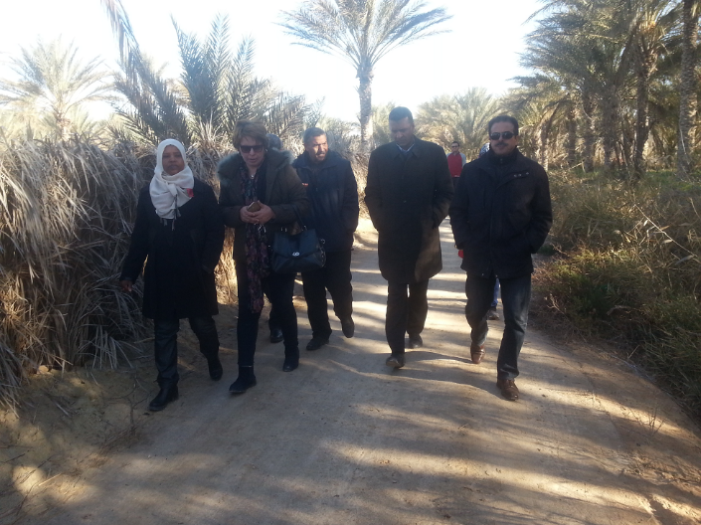 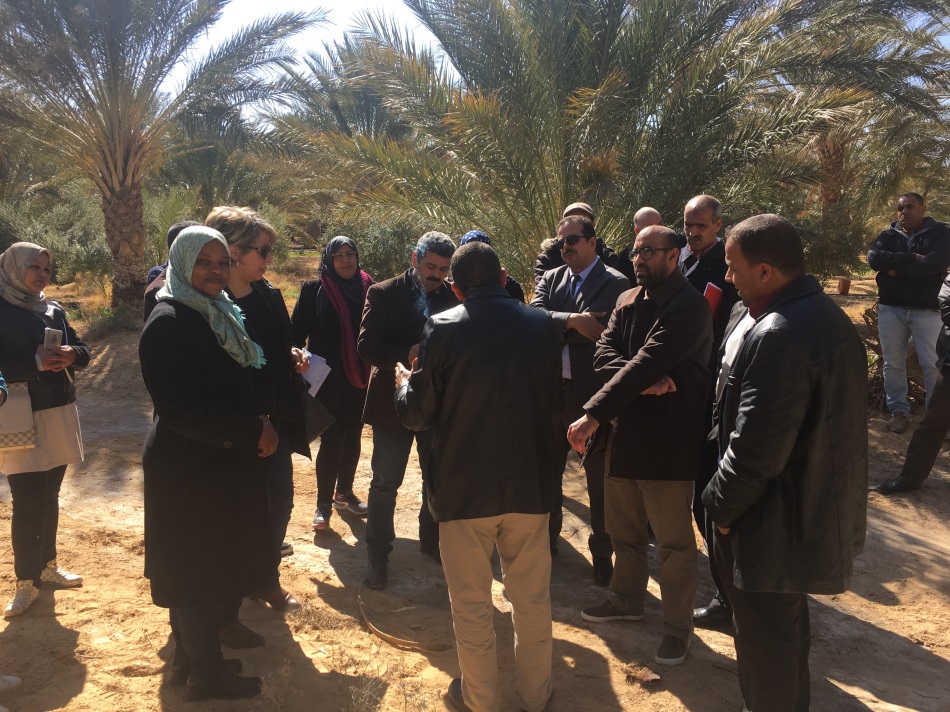 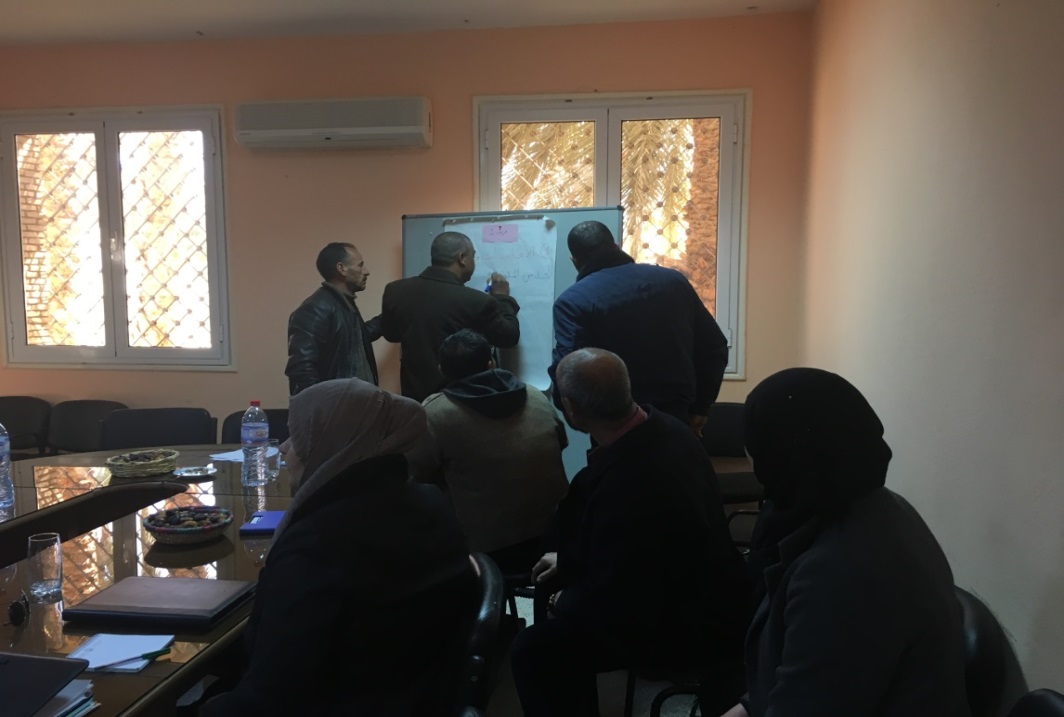 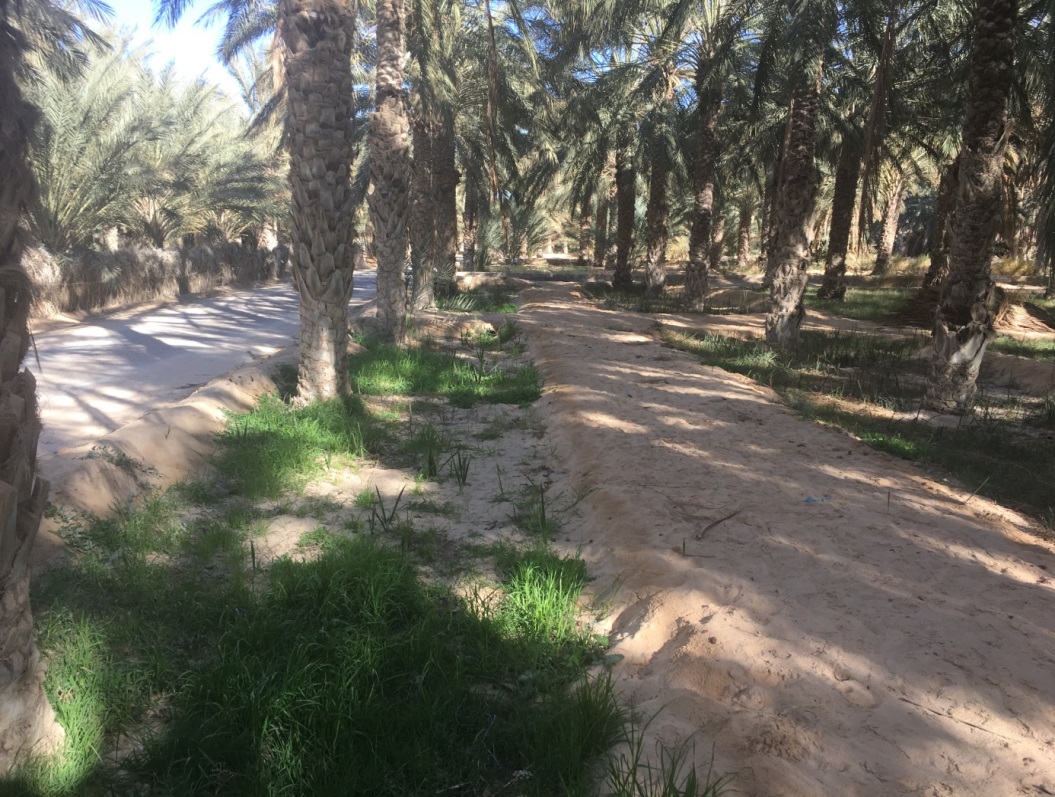 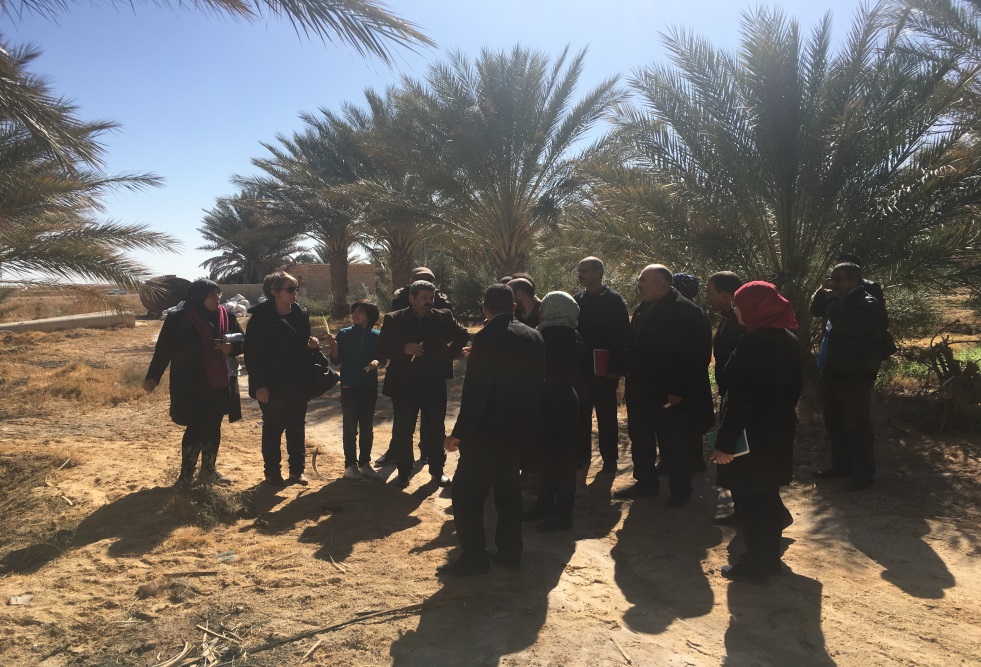 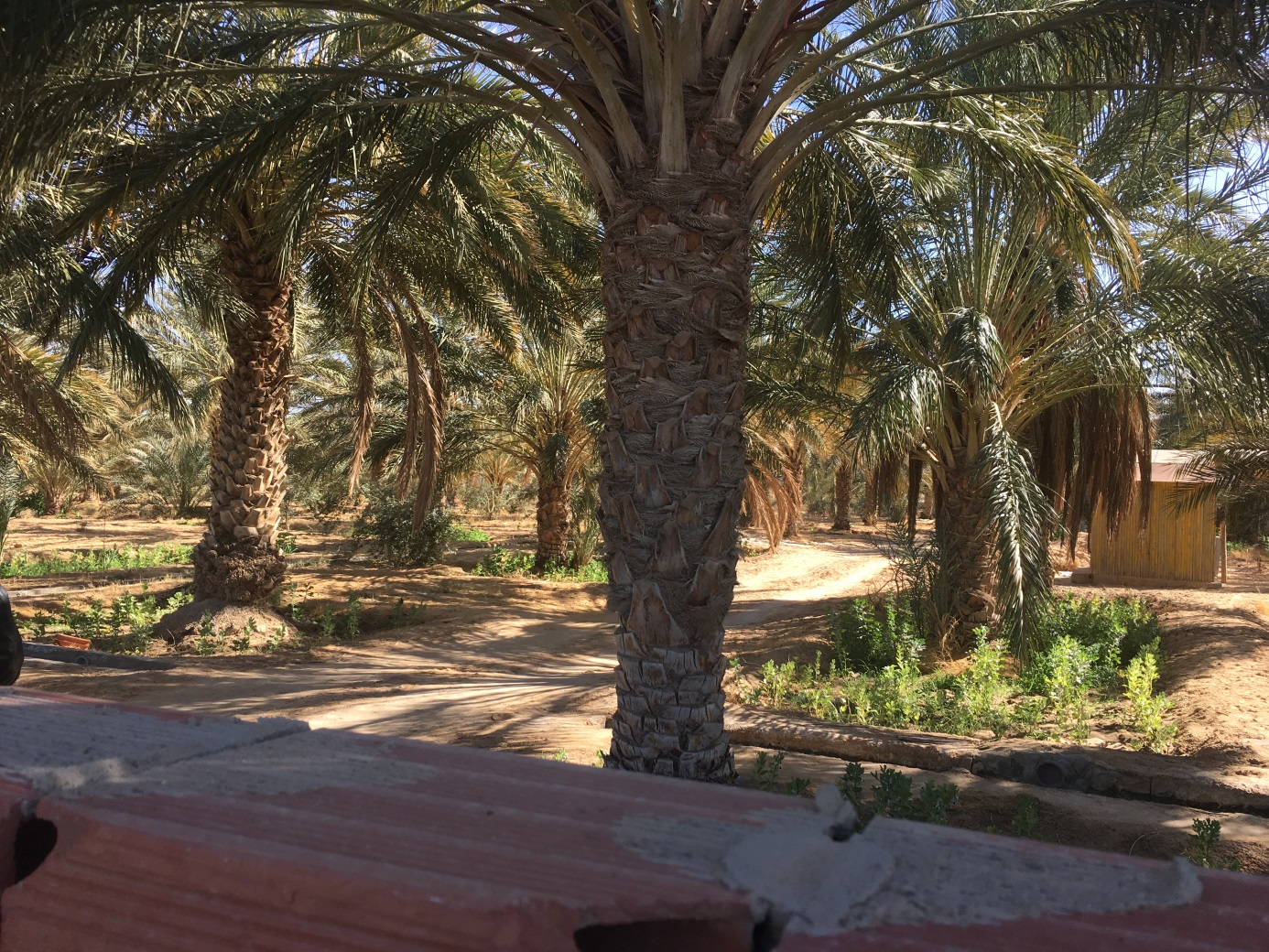 Mainstreaming of Conservation Agriculture:  Organisation of field school Consultation with Farmers to Identify Extension Barriers
Sensitization of the political sector and establishment of a national strategy for the development of large-scale conservation agriculture in Tunisia
-Collaboration with the DGACTA in the implementation of its 3rd strategy
- How to ensure the durability
-Encourage the creation of farmers organizations (POs),
- Increased awareness of the various actors in the agricultural sector and civil society regarding the critical situation of the state of land degradation and water scarcity in Tunisia, 
-Creation of a National Committee of the CA regrouping various types of actors of the CA,
An innovative technology 
Creation of a specific National Network on the CA which must be connected with an international network,
- Include CA as a specialty in the training program for agronomists and technicians,
- Promote the development of forage crops to improve crop rotation and better integrate livestock in this system, and
 - Consider state incentives to farmers in the form of subsidies 
Aggregation of farmers
Prepare a dissemination and awareness strategy
Establishment of a national AC committee
International Network
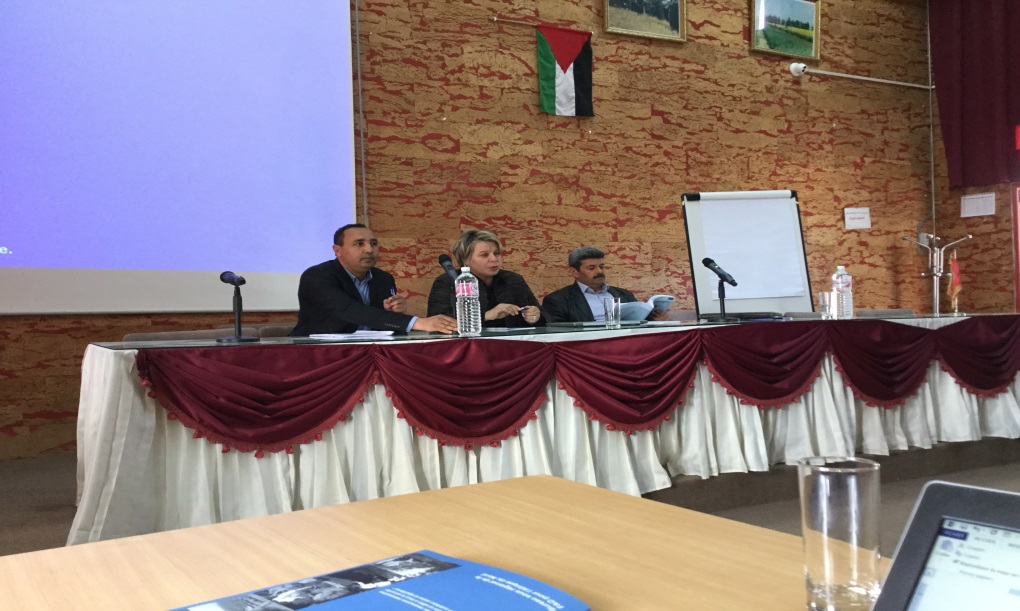 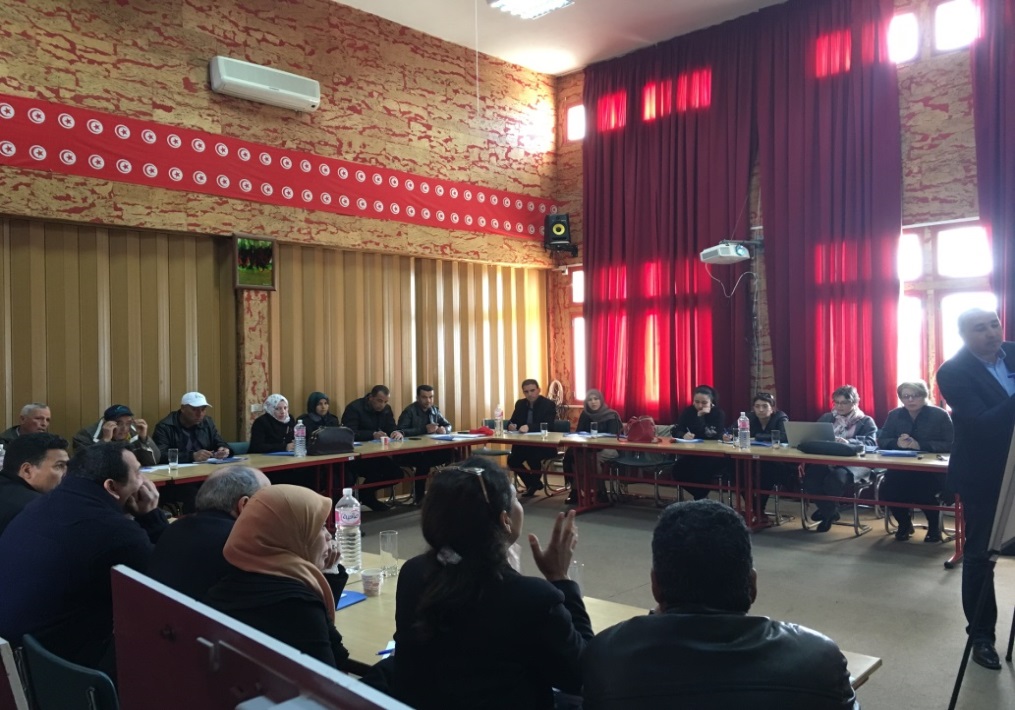 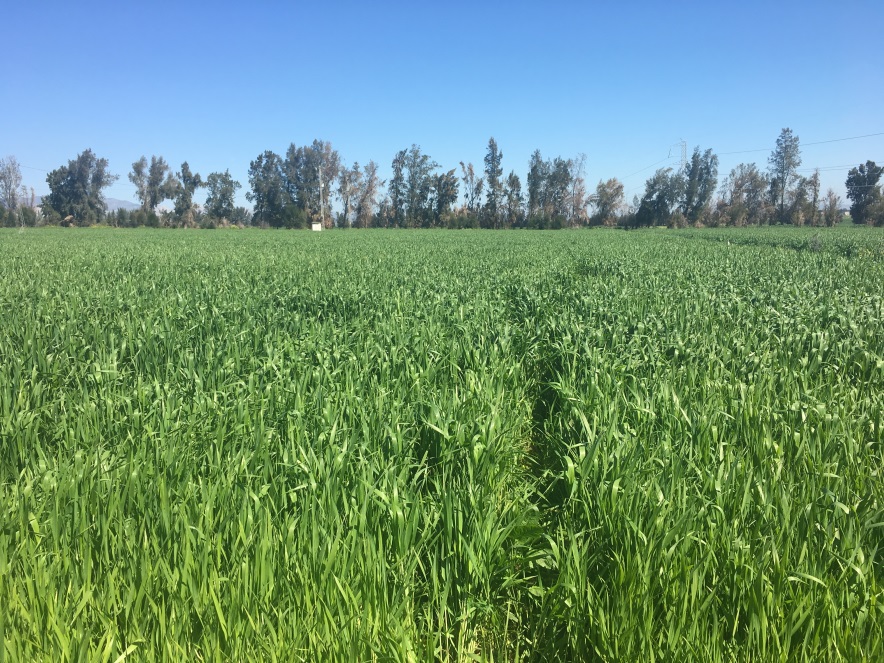 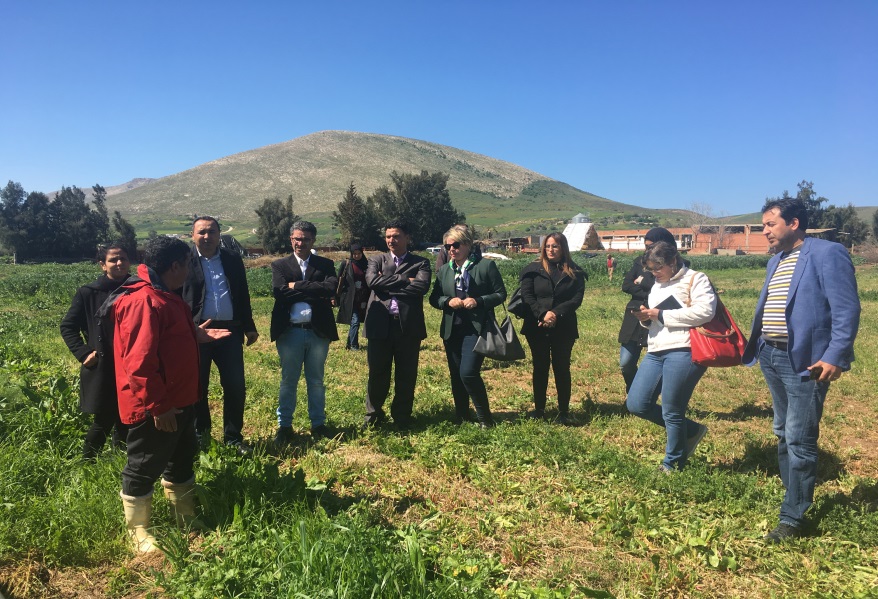 An example: SLM to “minimize soil erosion”
A cover of growing plants or other organic and non-organic residues that protects the soil surface from erosion should be maintained through implementation of appropriate measures such as mulching, minimum tillage, no-till by direct seeding
EROSION
GLISSEMENT DE TERRES
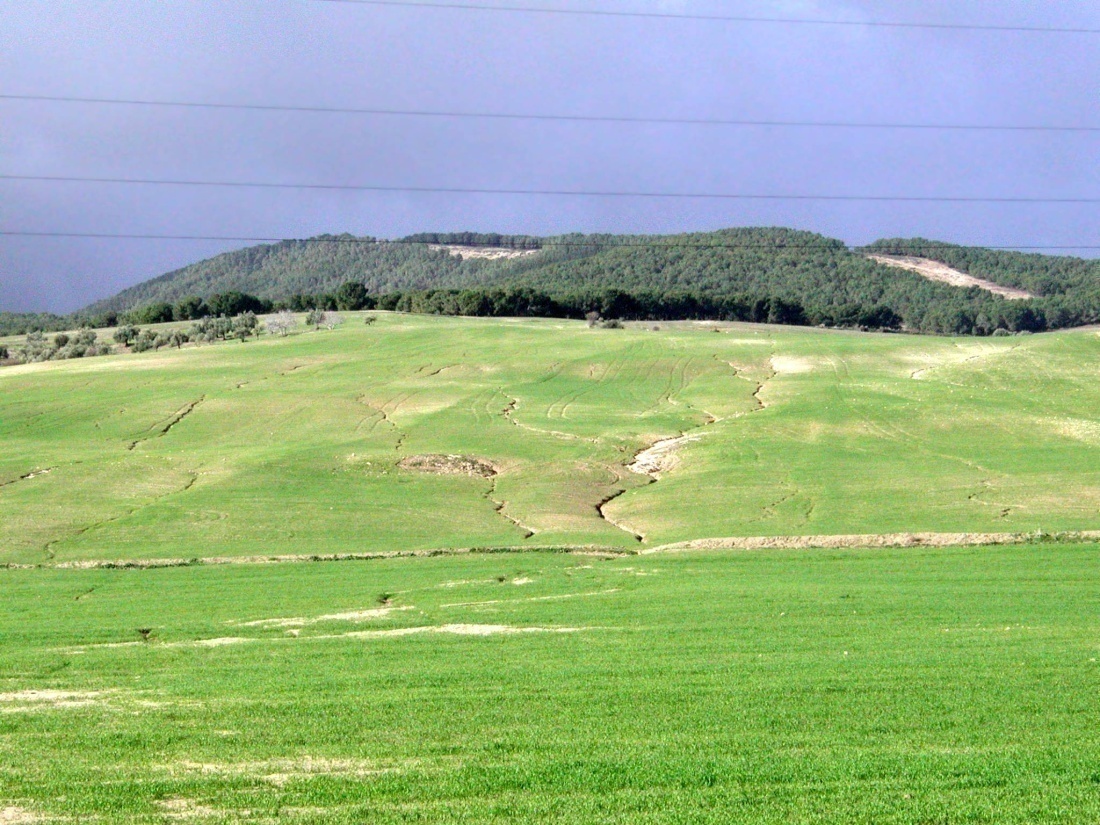 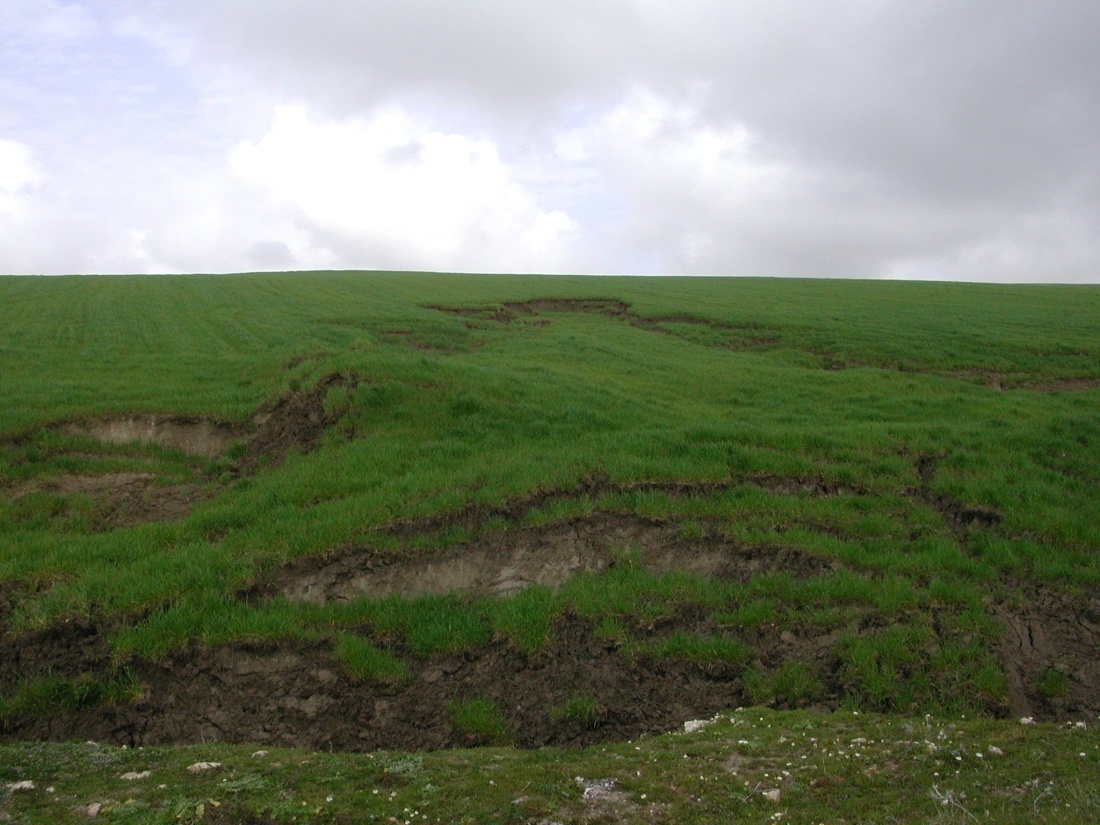 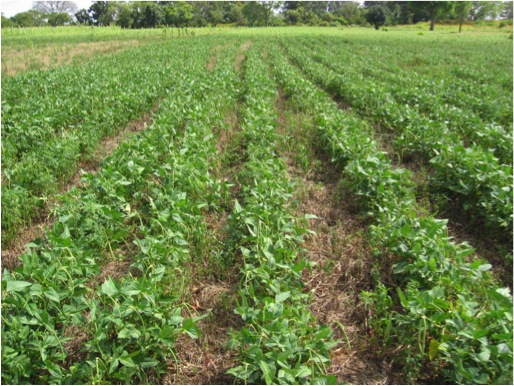 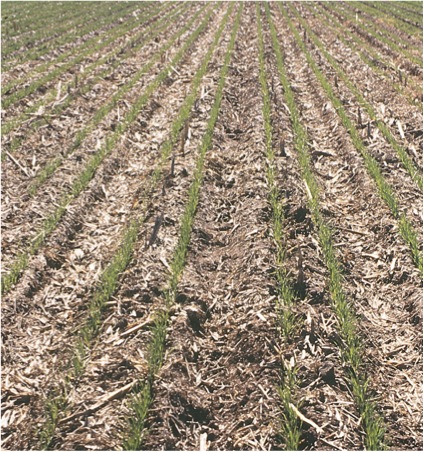 mulching
minimum tillage, 
no-till by direct seeding
Integration  extension  of  AC good practices
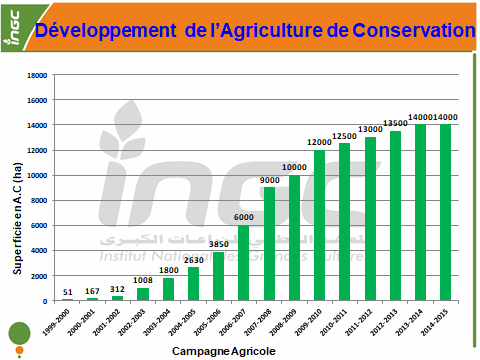 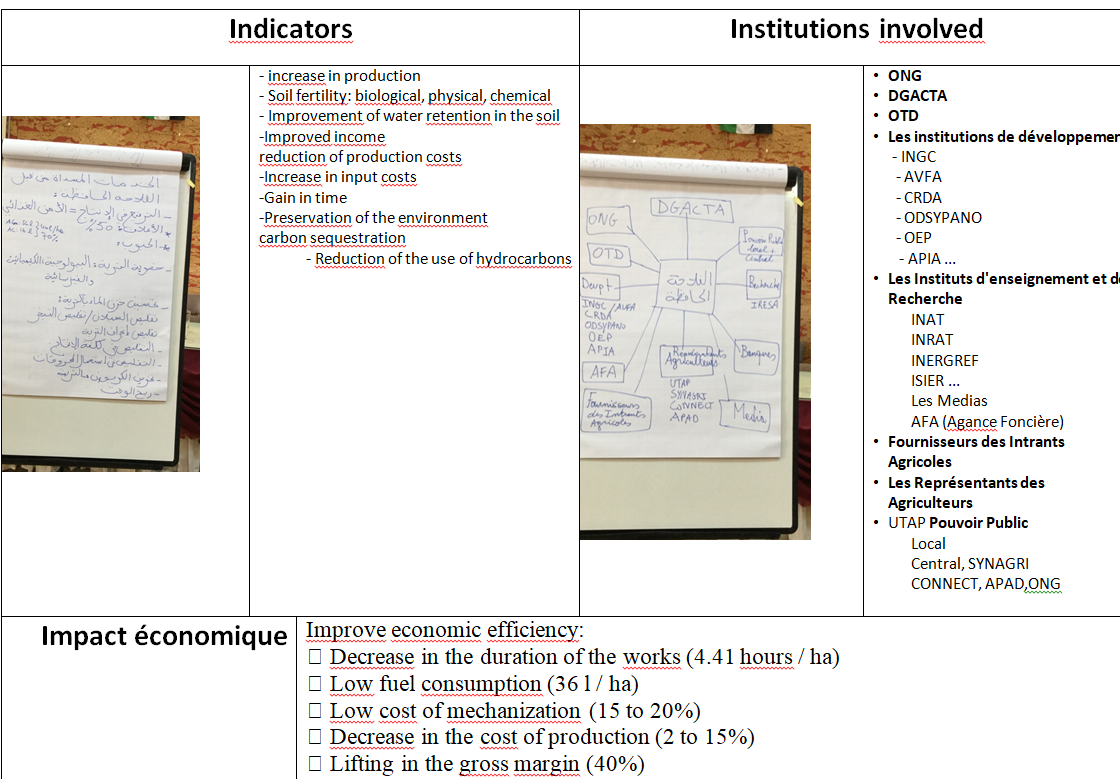 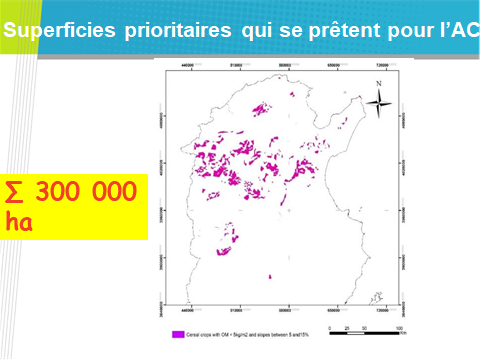 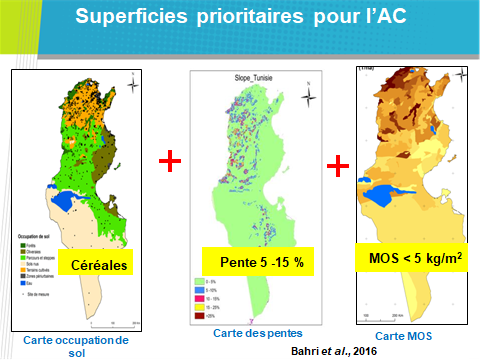 Module 1-6 : Formulation of the strategy and action plan of mainstreaming (stakeholders, decision-making mechanisms, activities, actors):
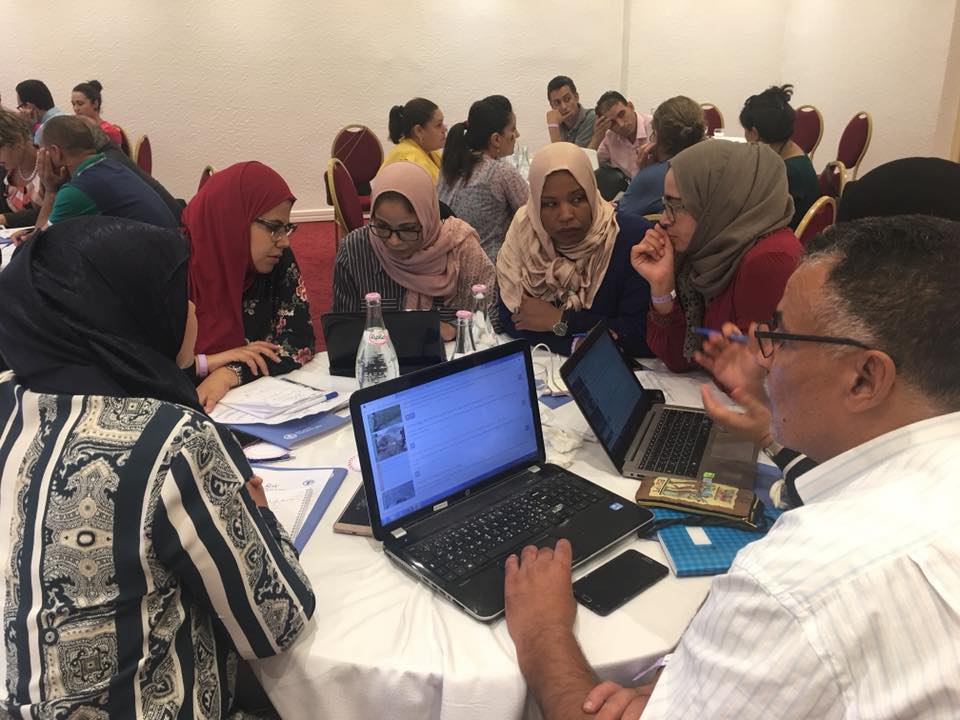 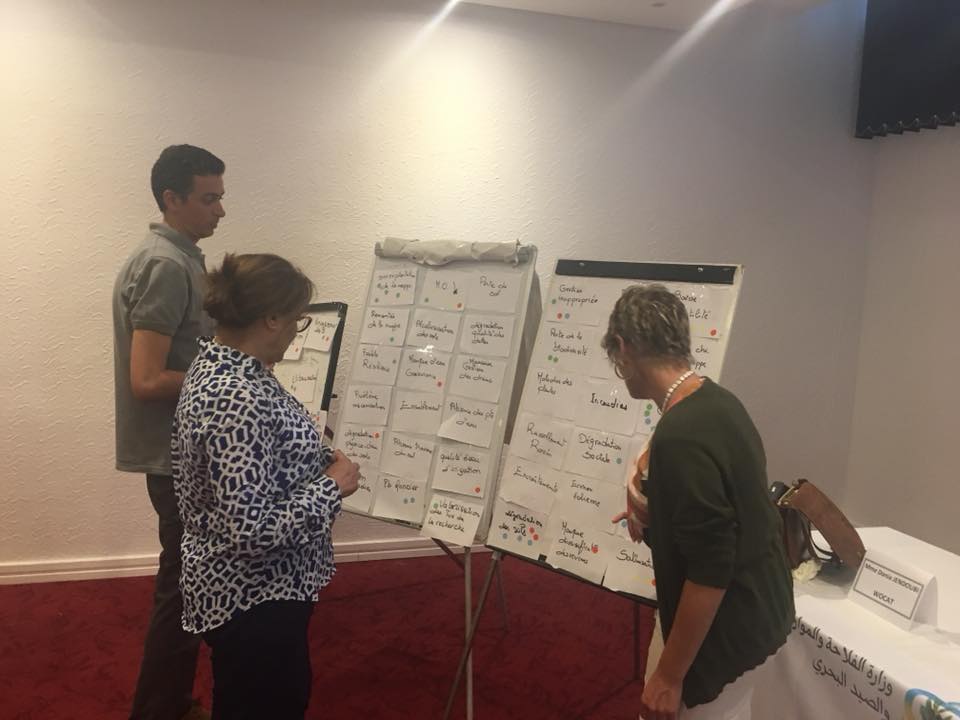 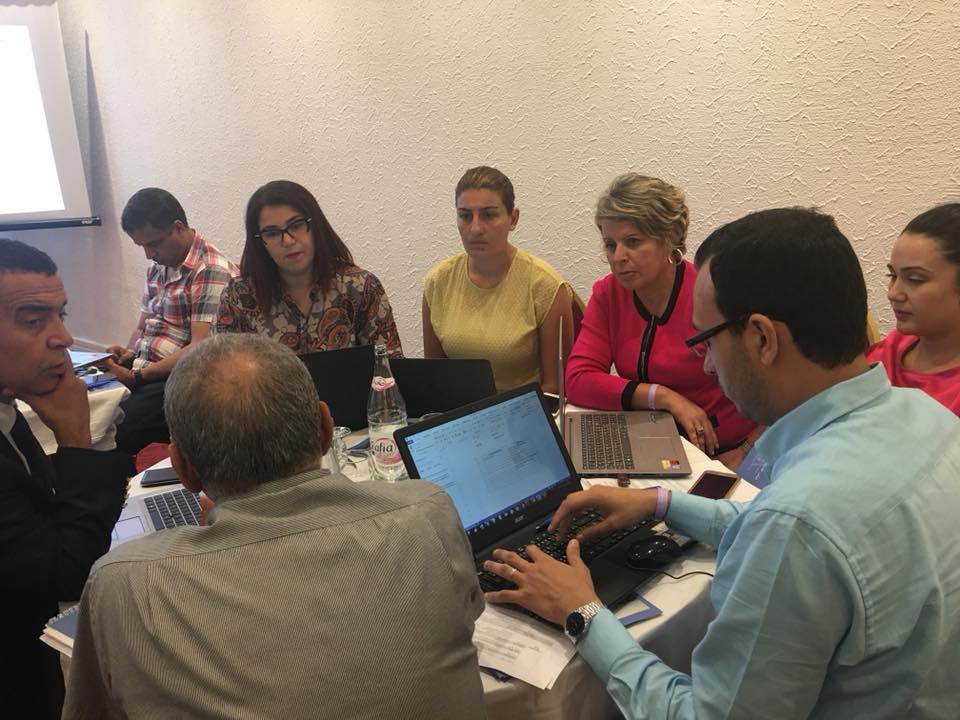 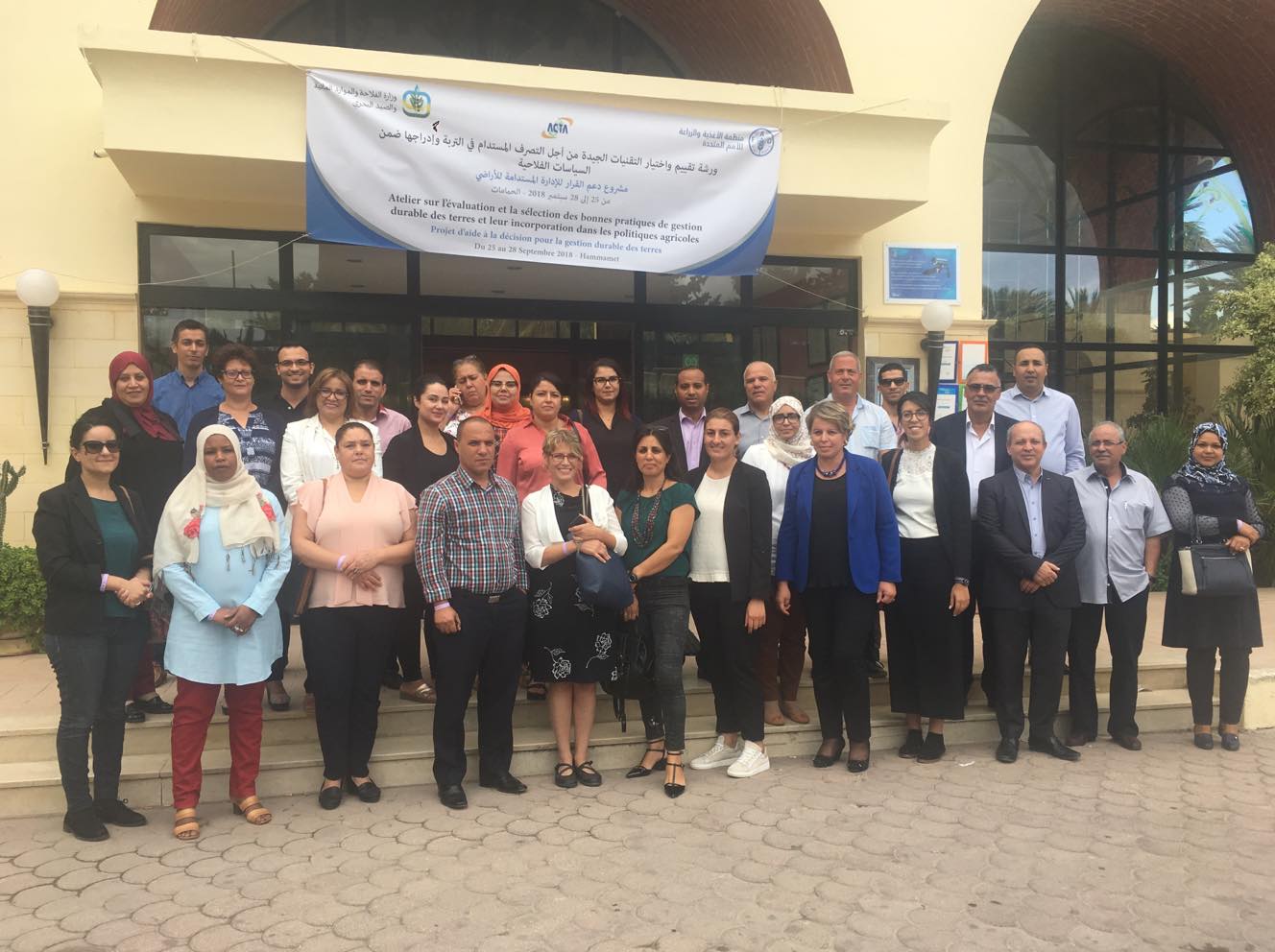 Select priority landscapes for the implementation ans scaling up  of selected SLM good practices (Module 3):
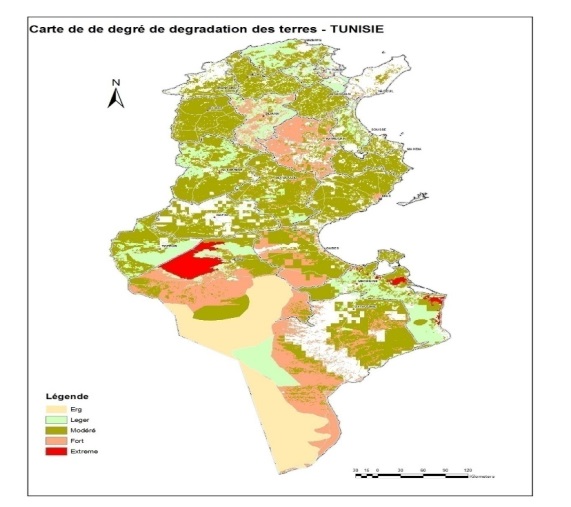 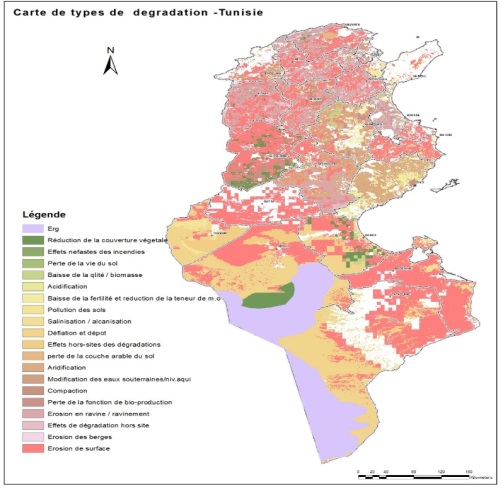 Carte 1. La carte nationale de type de dégradation    des terres en Tunisie.
Module 1-6 : Formulation of the strategy and action plan of mainstreaming (stakeholders, decision-making mechanisms, activities, actors): La présentation de contenu de l’approche d’intégration et l’extension de la GDT dans le projet DS-SLM, ainsi que tous les éléments à considérer pour la mise en œuvre et la transposition des bonnes pratiques (contraintes, facteurs, acteurs, étapes et activités). discutés avec tous les parties prenantes :
Analyse des contraintes (Barrières de GDT): Les résultats sont présentés dans le tableau suivant:
Analysis of key decision-making processes:
Keys recommendations for upscaling ,mainstreaming

Influence on the integration of SLM in national strategies and decentralized plans and budgets that is essential Sustainable Land Management (SLM)

-The field visits of national policymakers can increase awareness and therefore stimulate support for the integration of SLM,

-Find mechanisms  to Facilitate access to national policy makers, agencies, development partners and donors, and consider for future scaling up interventions for sustainable land management (SLM).
-Generalization of sustainable land management in national and regional development programs
- Associate technologies and appropriate SLM approaches by linking multiple sectors, actors and scales
-The shared understanding of these concepts is therefore urgent and important between the different actors for their adoptions, appropriations and their implementations
- Provide subsidies to farmers
-Social organization - Ownership of beneficiaries towards autonomy;
-To synergize all stakeholders
thank you for your attention